Flash news: families, CPC and more
Online
February  
2020
Iustin Diaconescu - Head of Patent Database Section 
Sandrine Ammann - Marketing & Communications Officer
Raise your hand only if you can hear me otherwise please send me a message using the Questions box
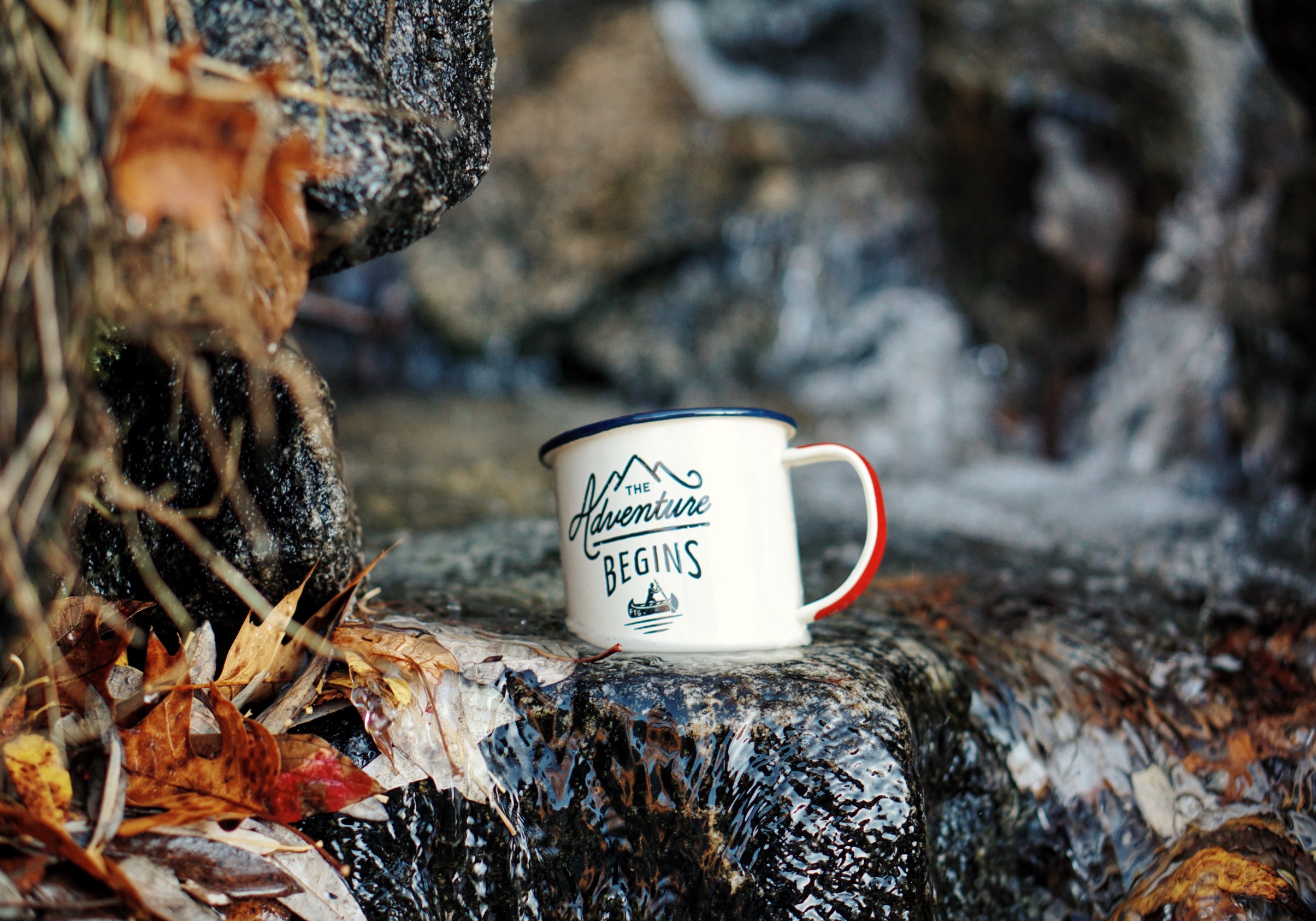 Questions/concerns
patentscope@wipo.int
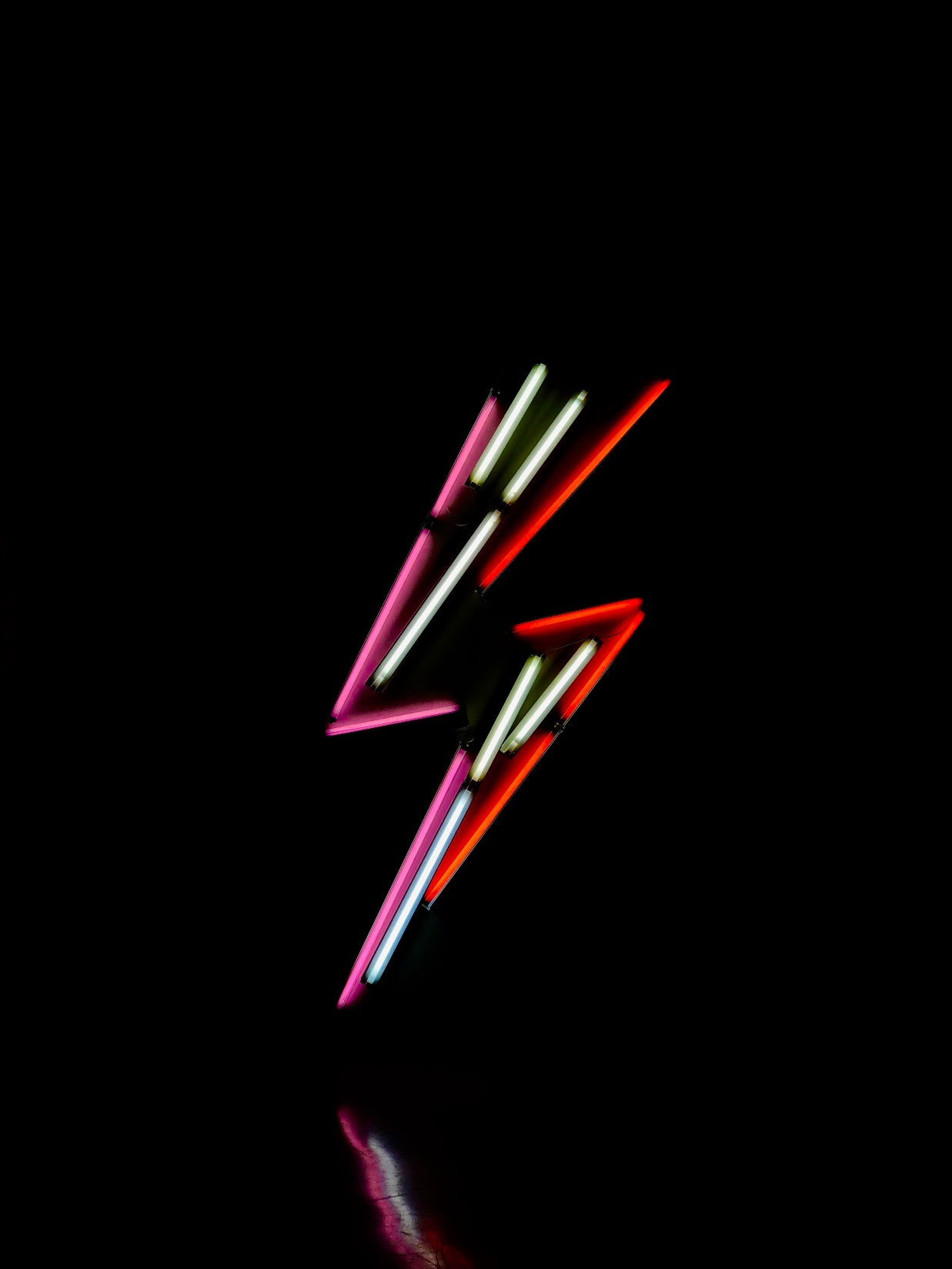 Agenda
Families
CPC
Japanese collection
PubChem
Tips for the new interface
PATENTSCOPE forum & webinars
Q&A session
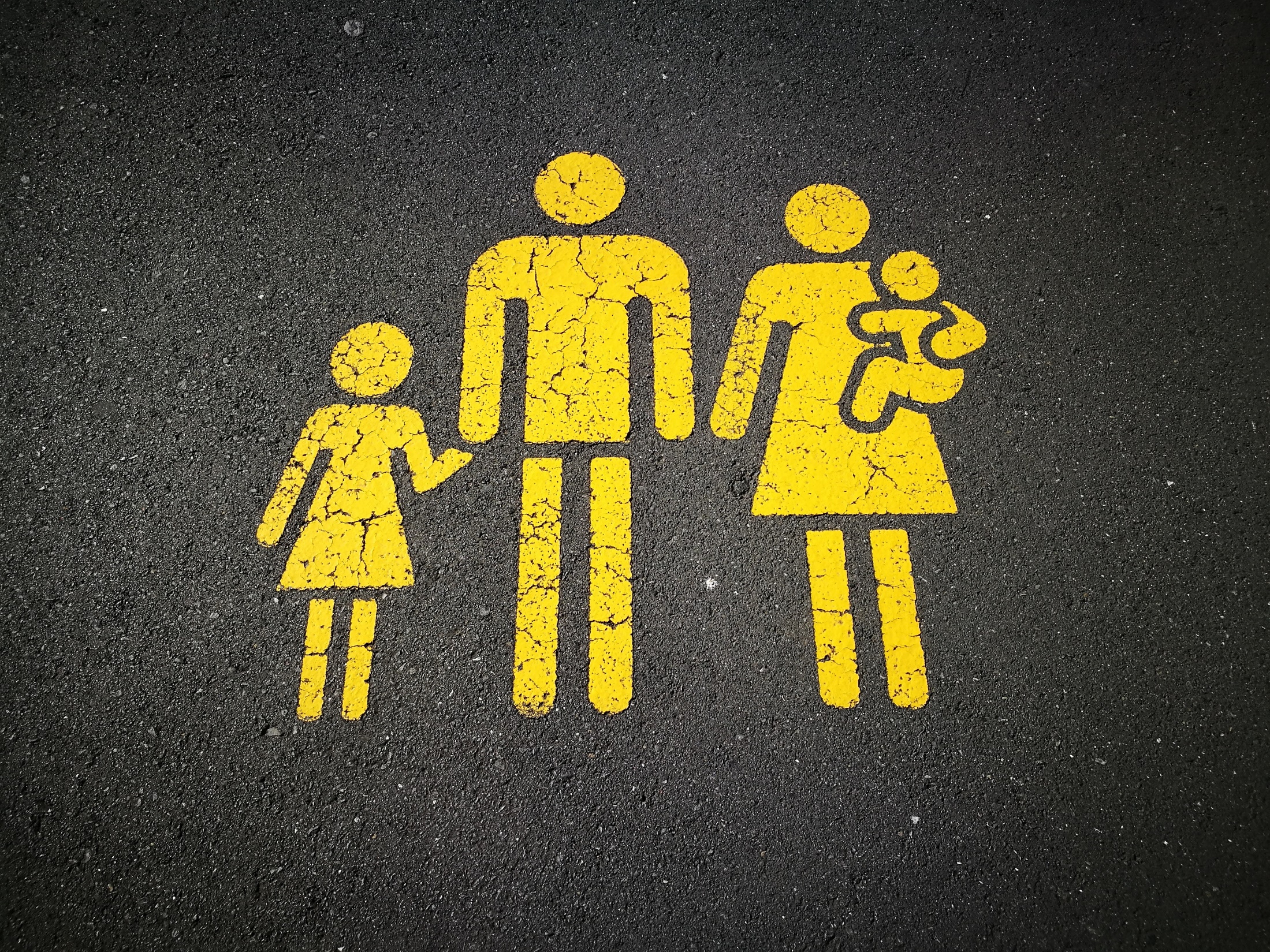 Families in PATENTSCOPE a
PCT applications + national phase entries a
1st filing – PCT – national phase entries a
US Provisional – PCT a
Families in PATENTSCOPE x
2 first filings – PCT – national phase entry x
US provisional – nonprovisional – PCT x
Chain of provisional/nonprovisional – PCT x

Republications = one single record
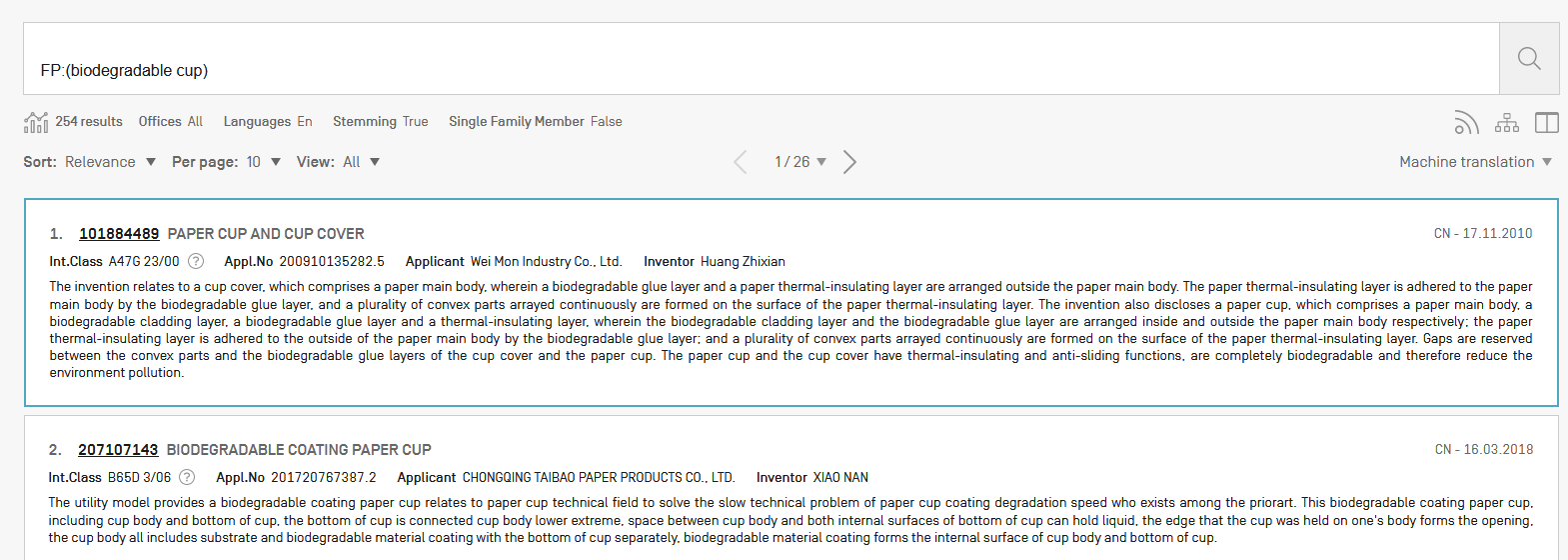 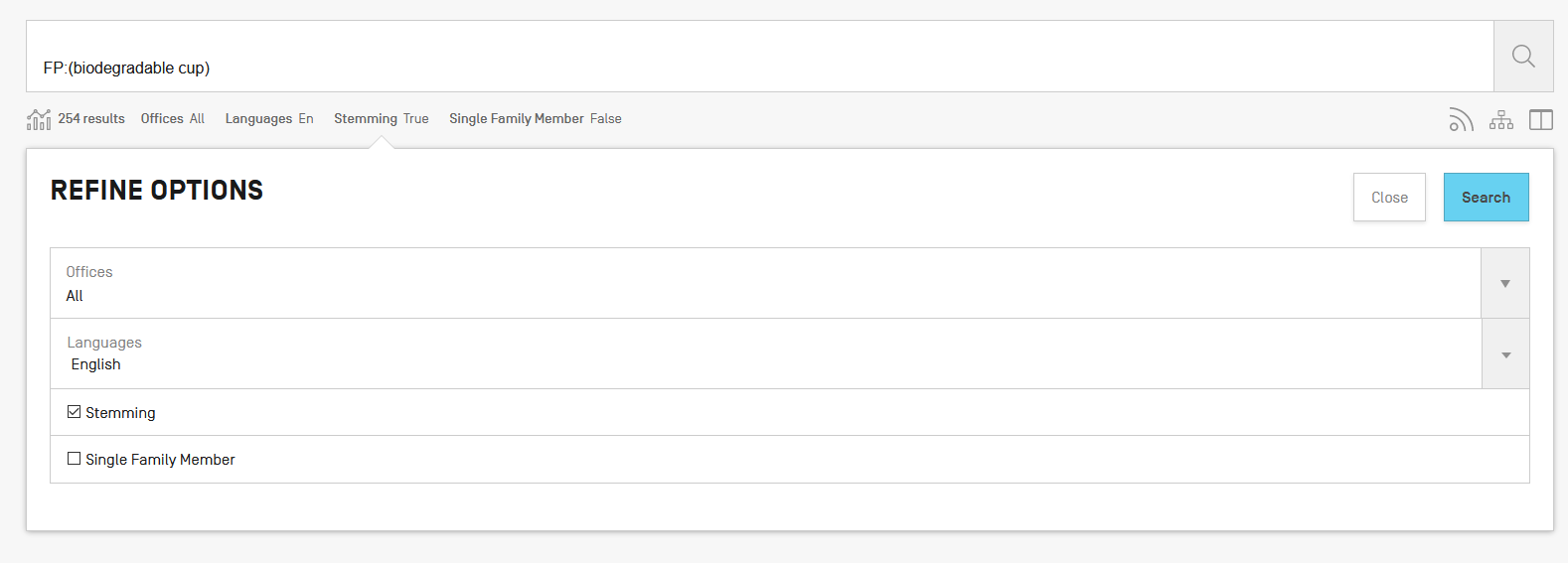 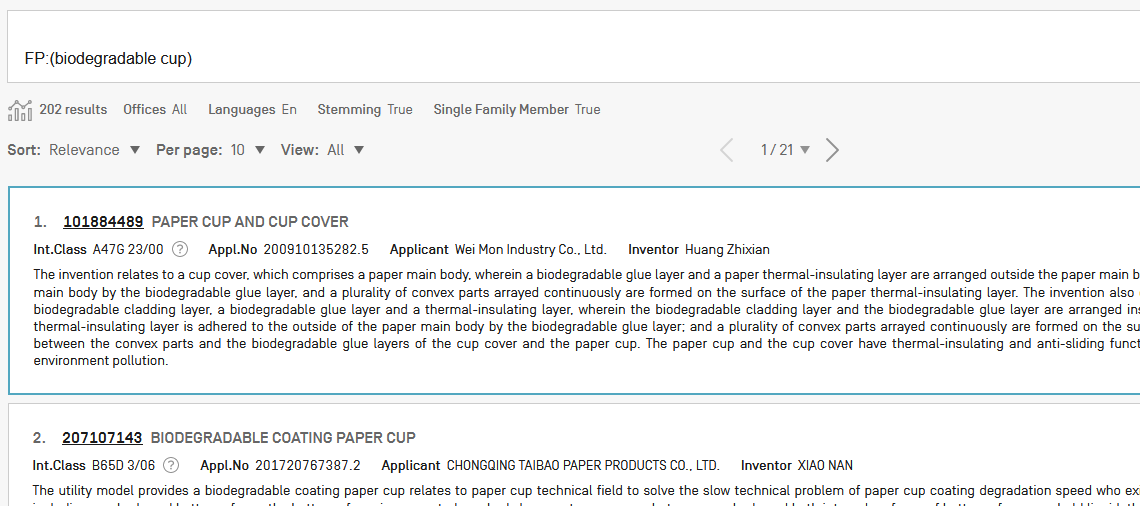 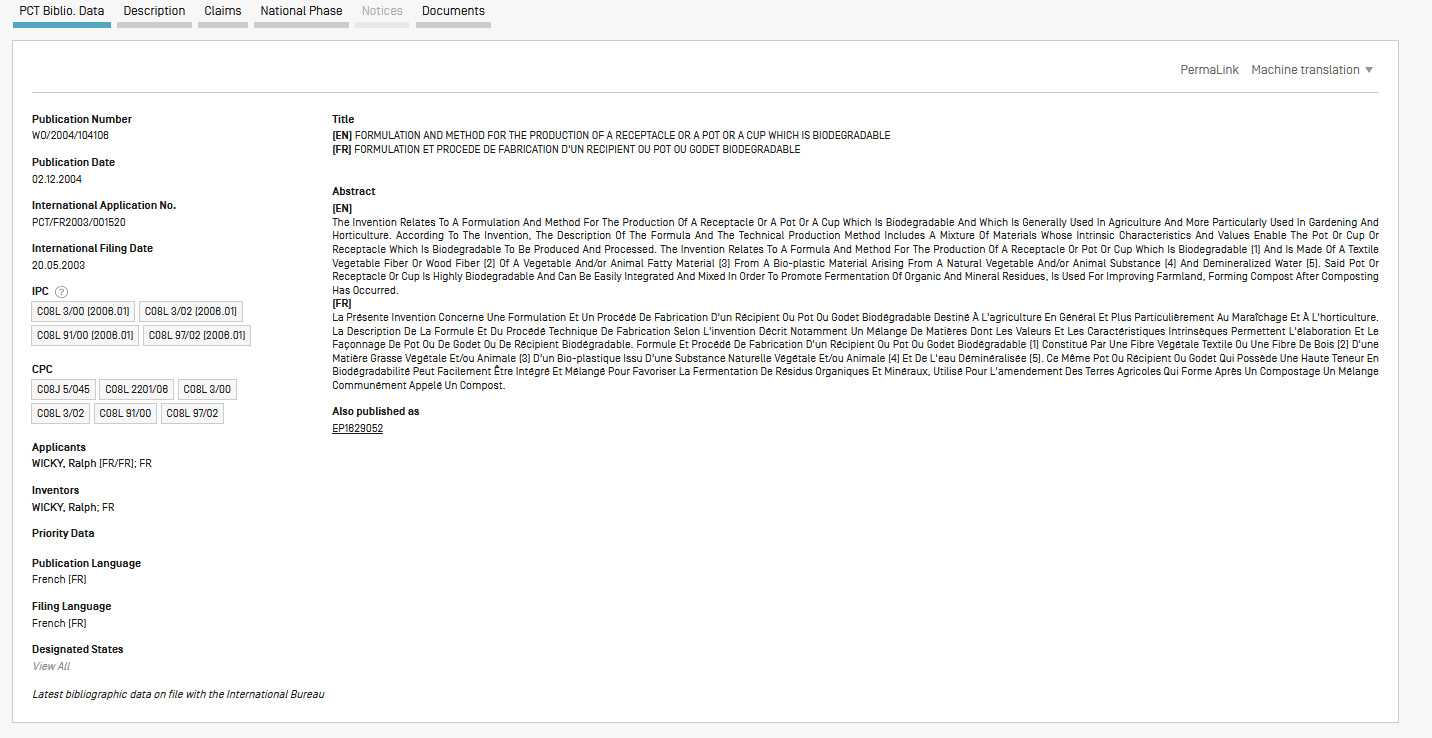 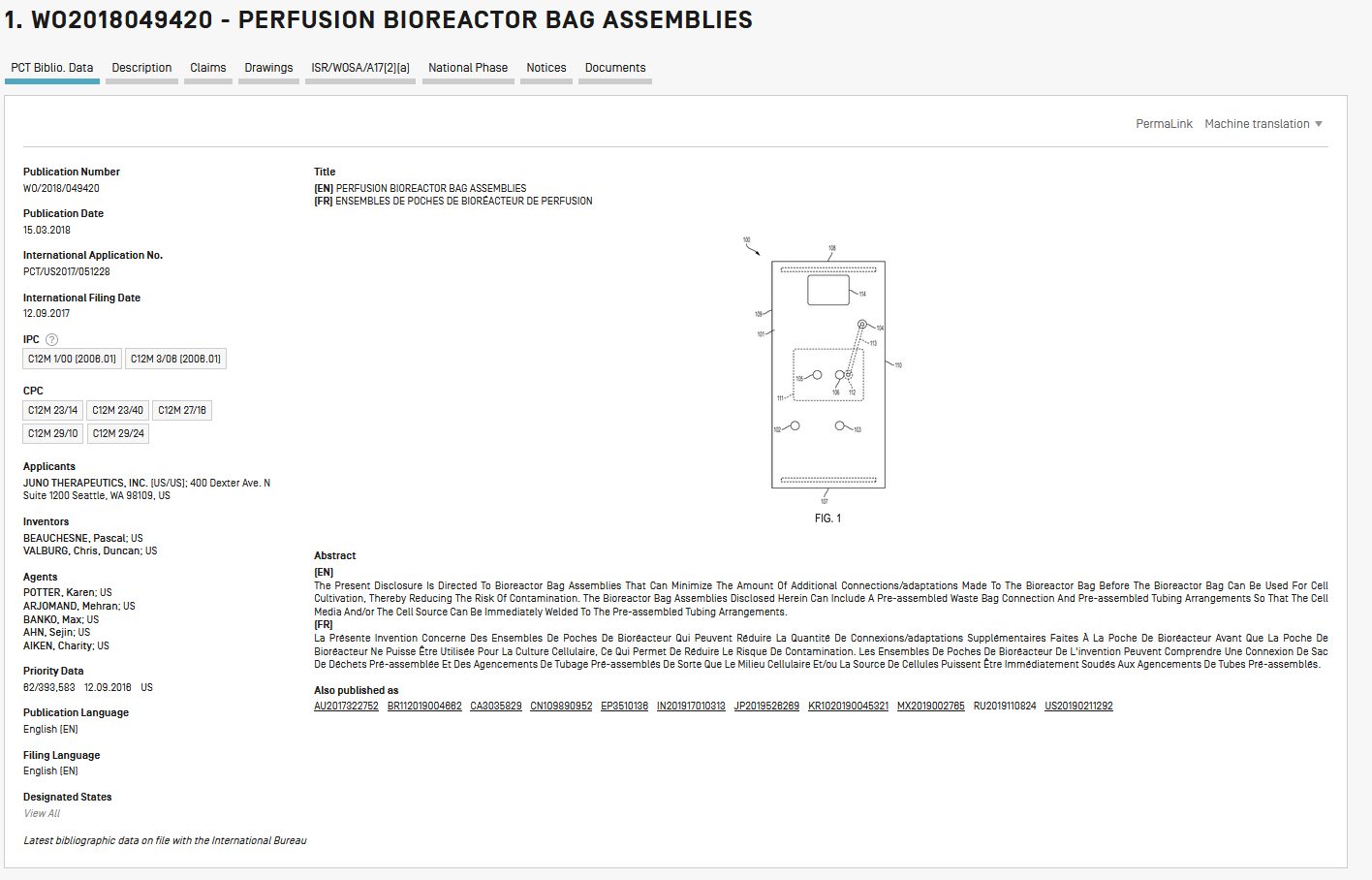 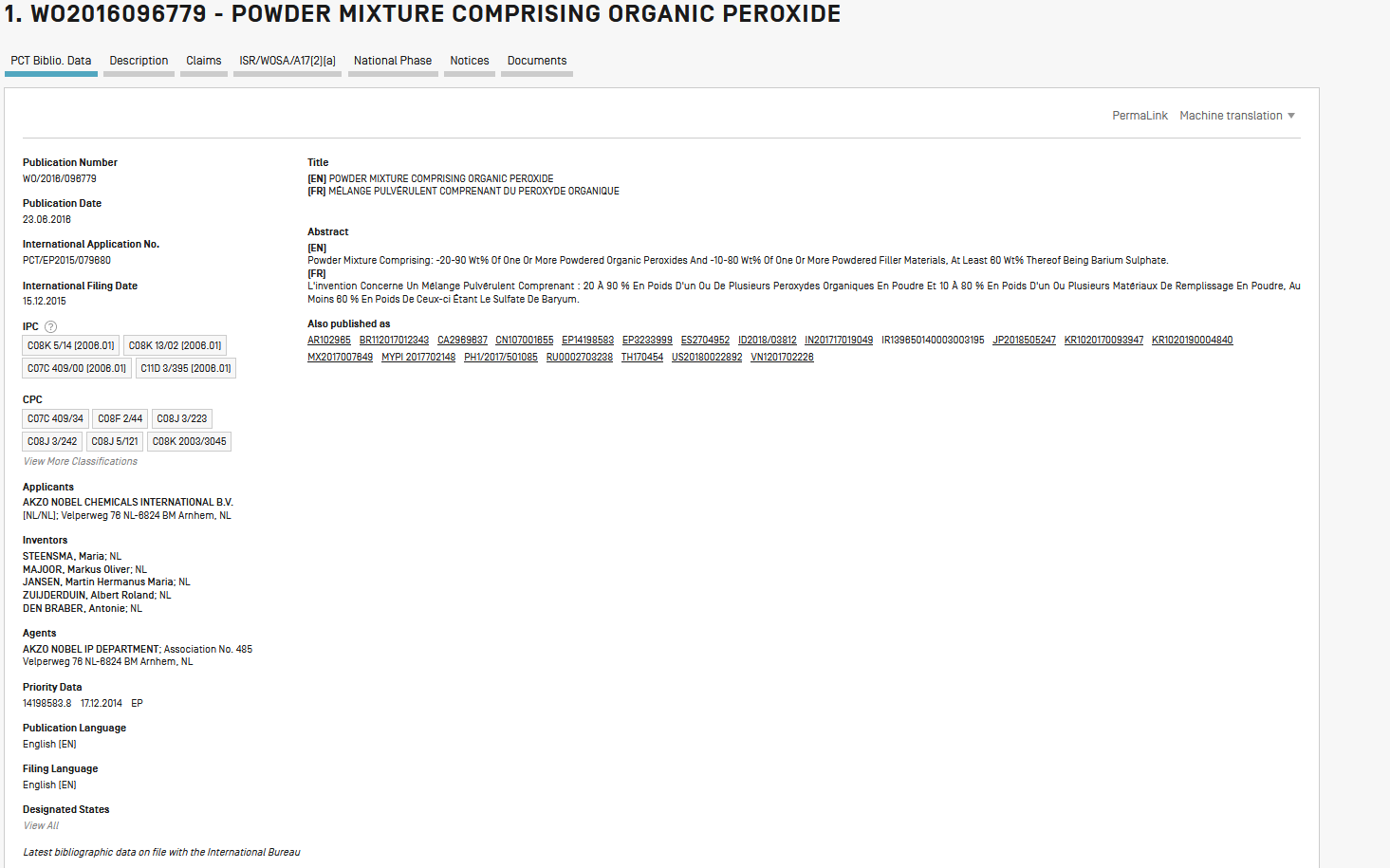 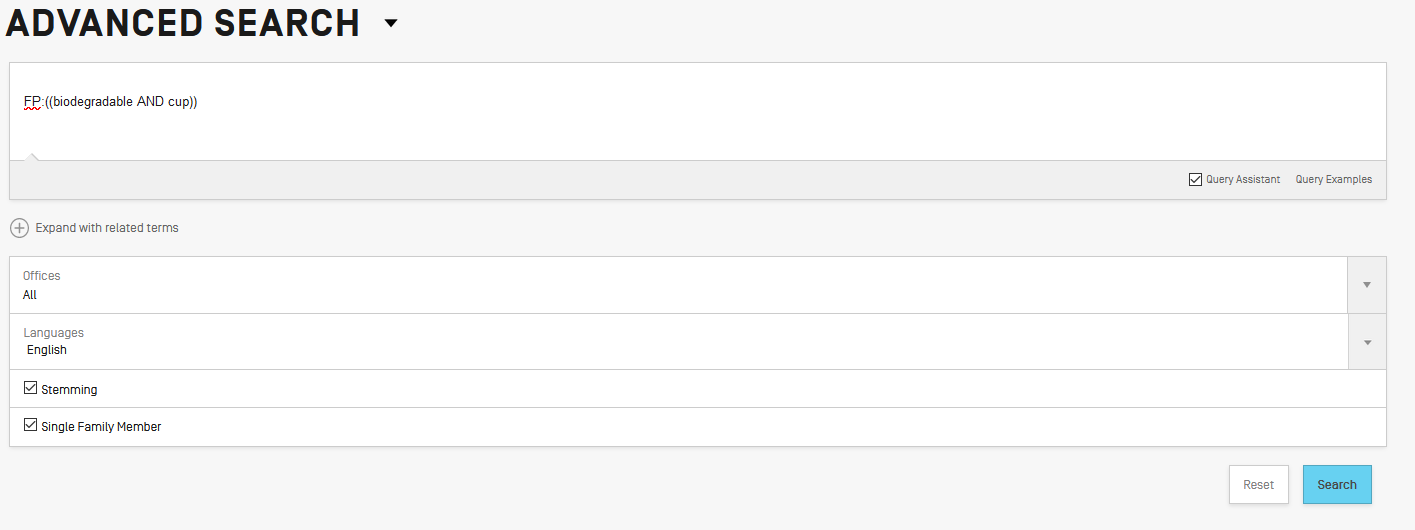 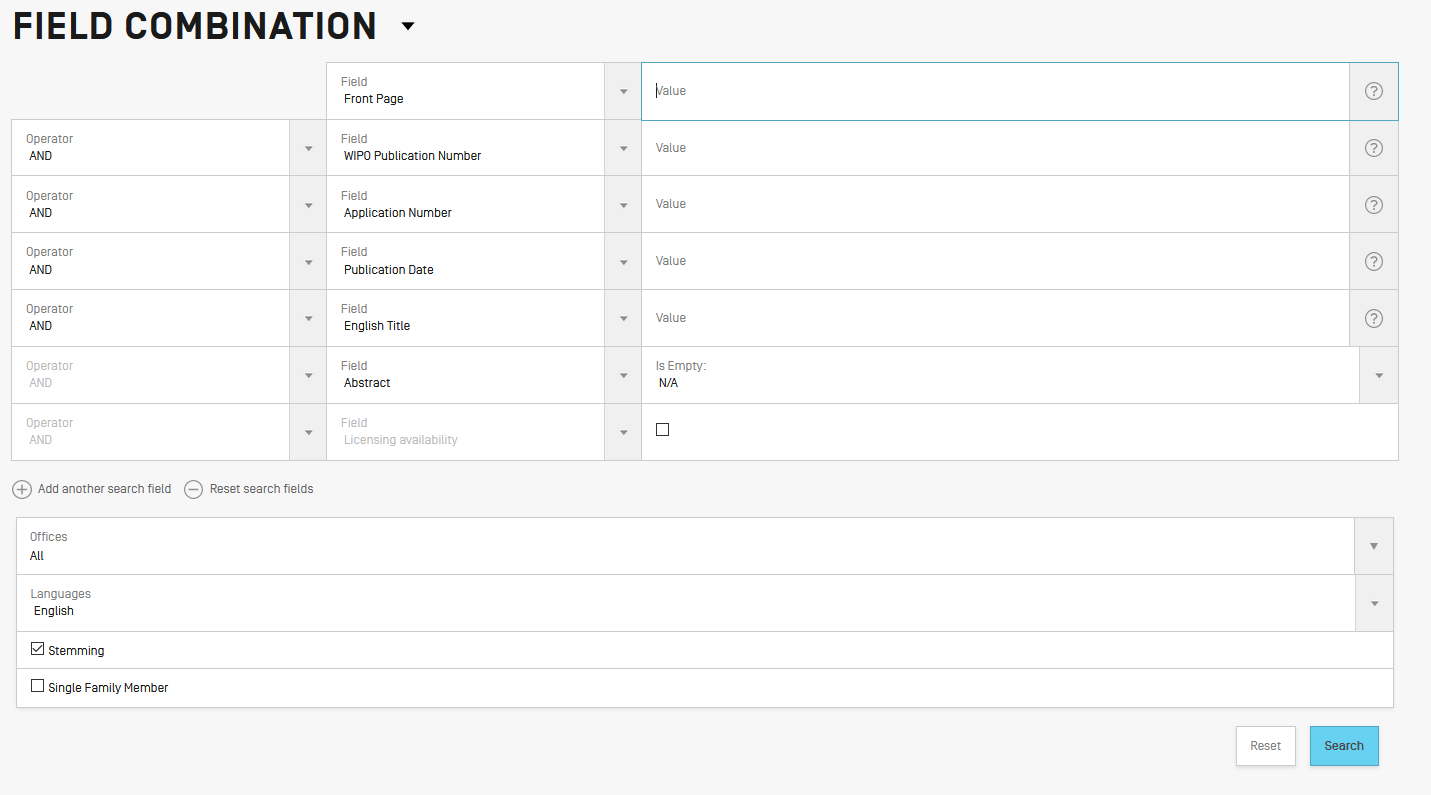 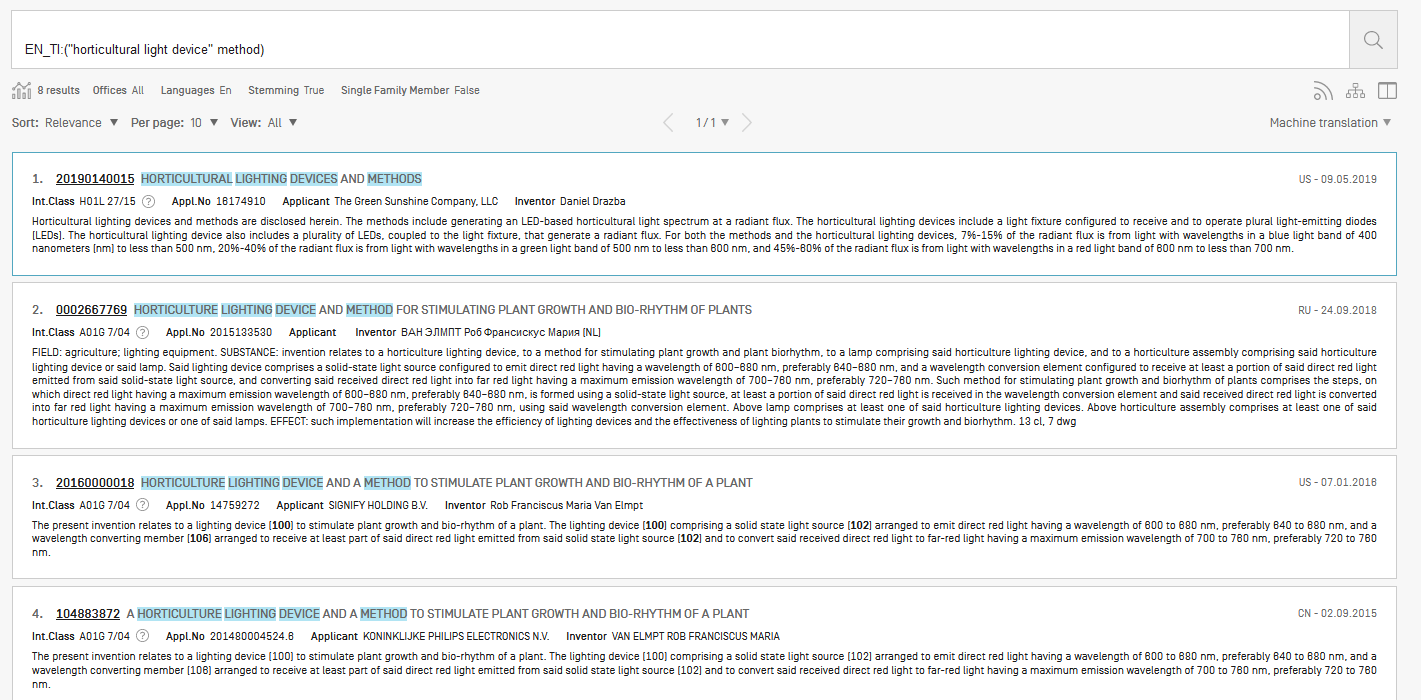 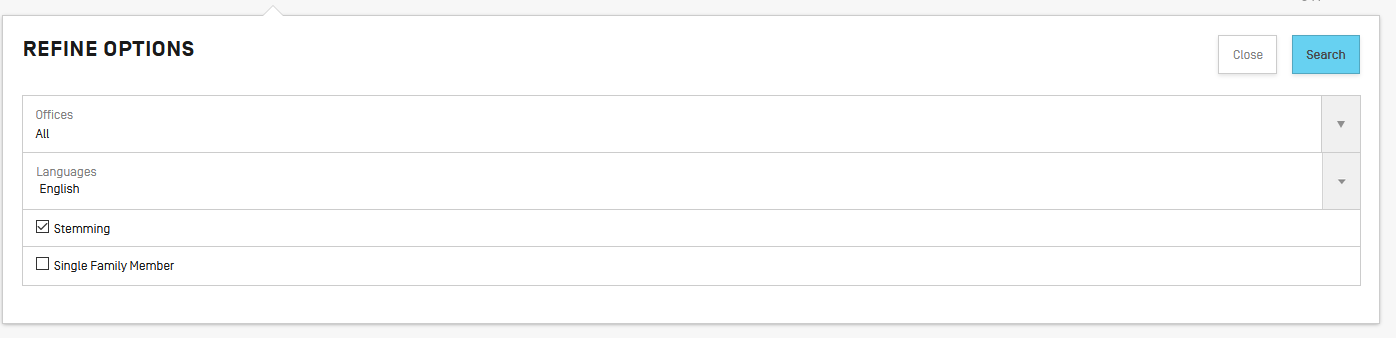 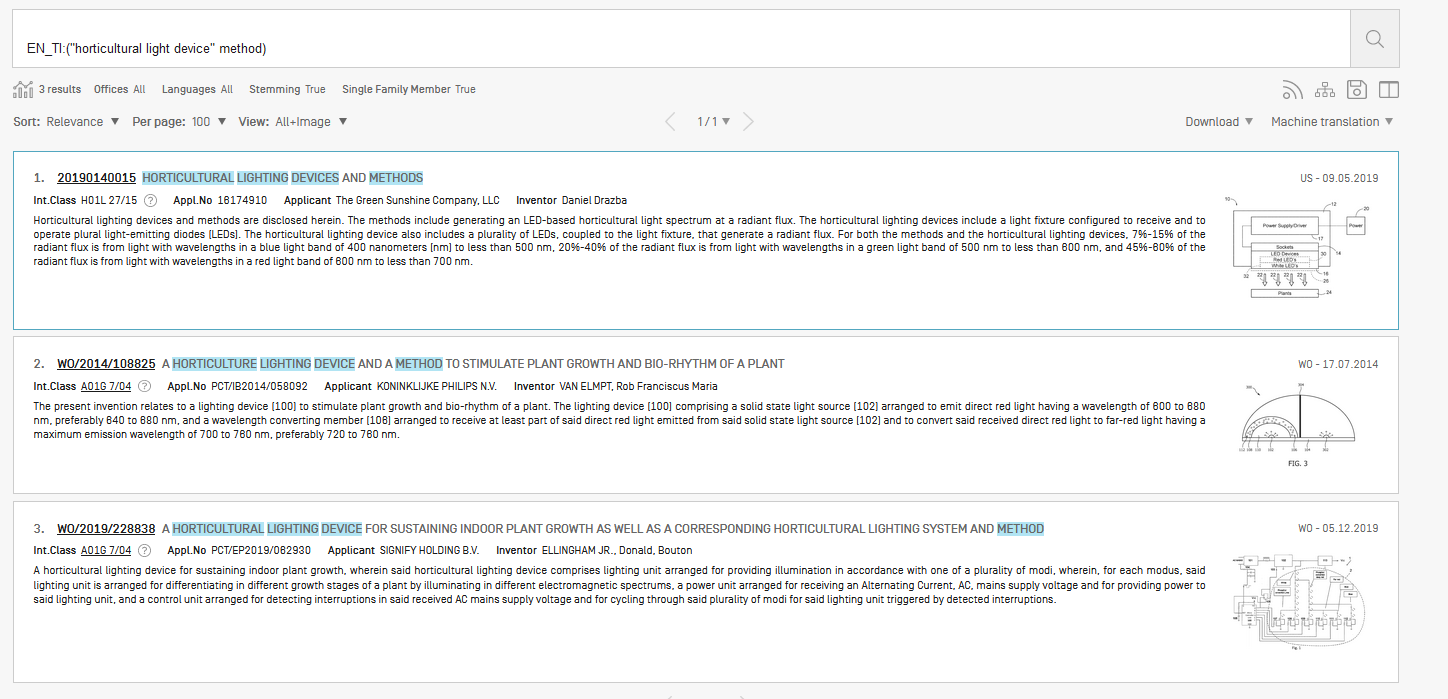 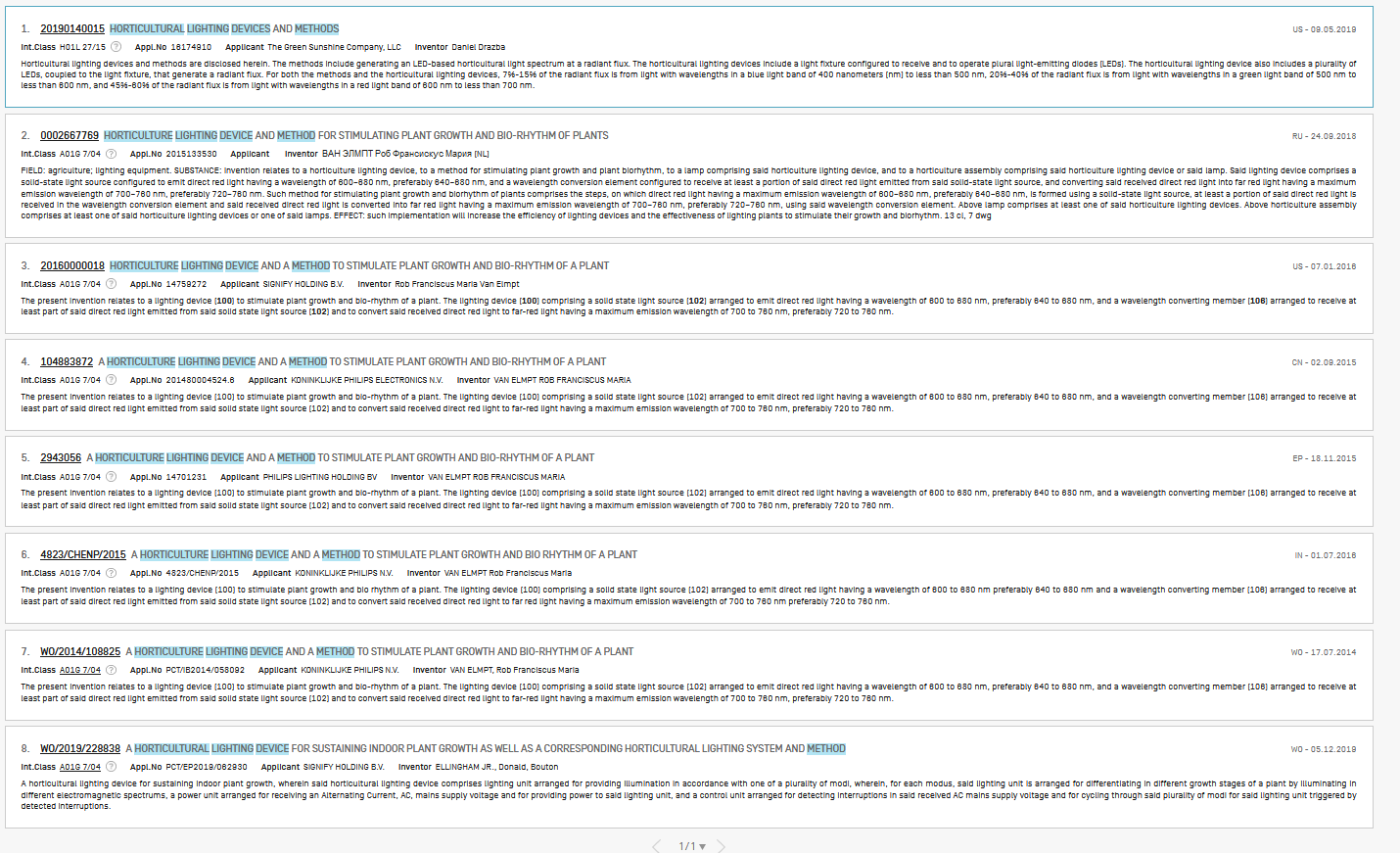 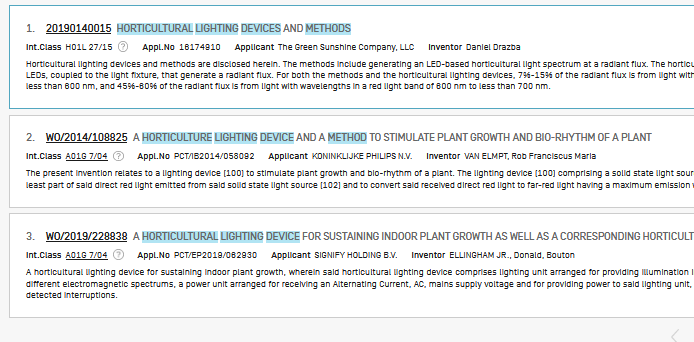 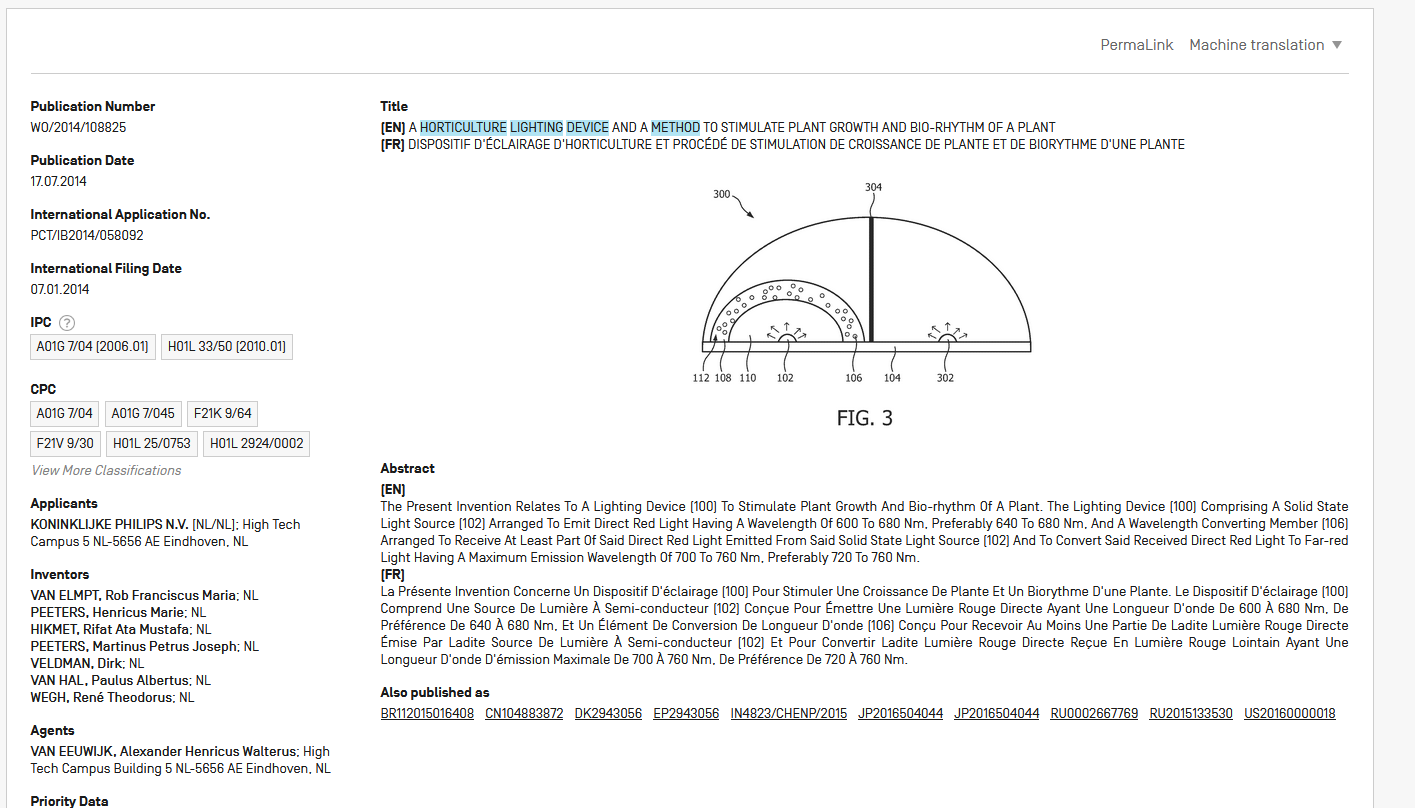 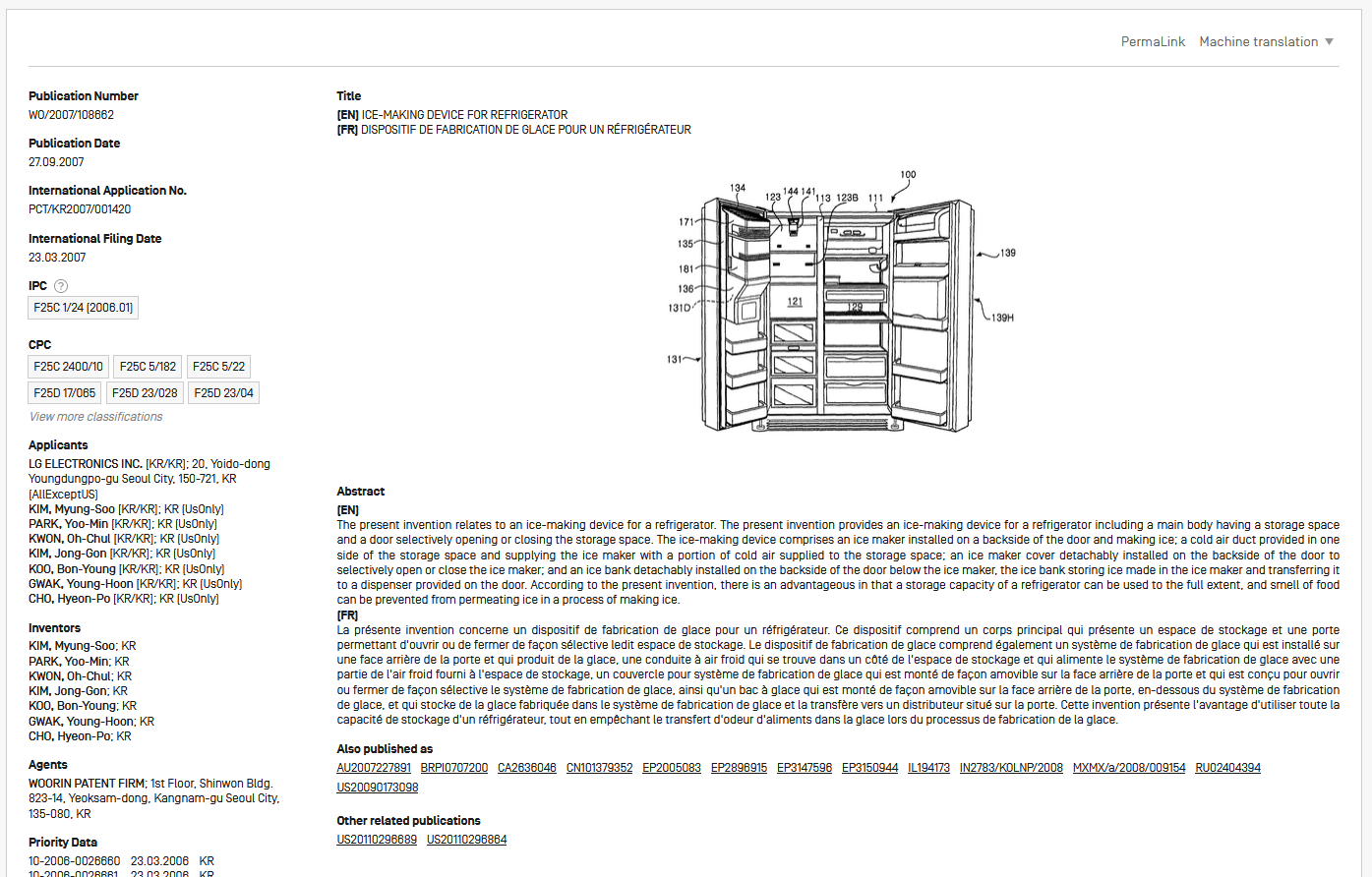 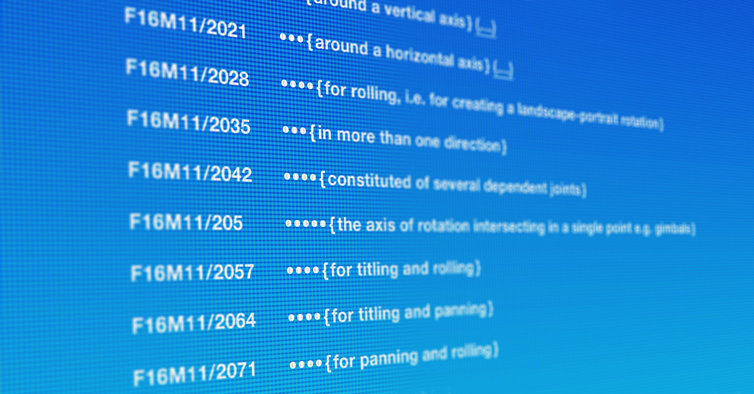 Source: https://www.cooperativepatentclassification.org/index
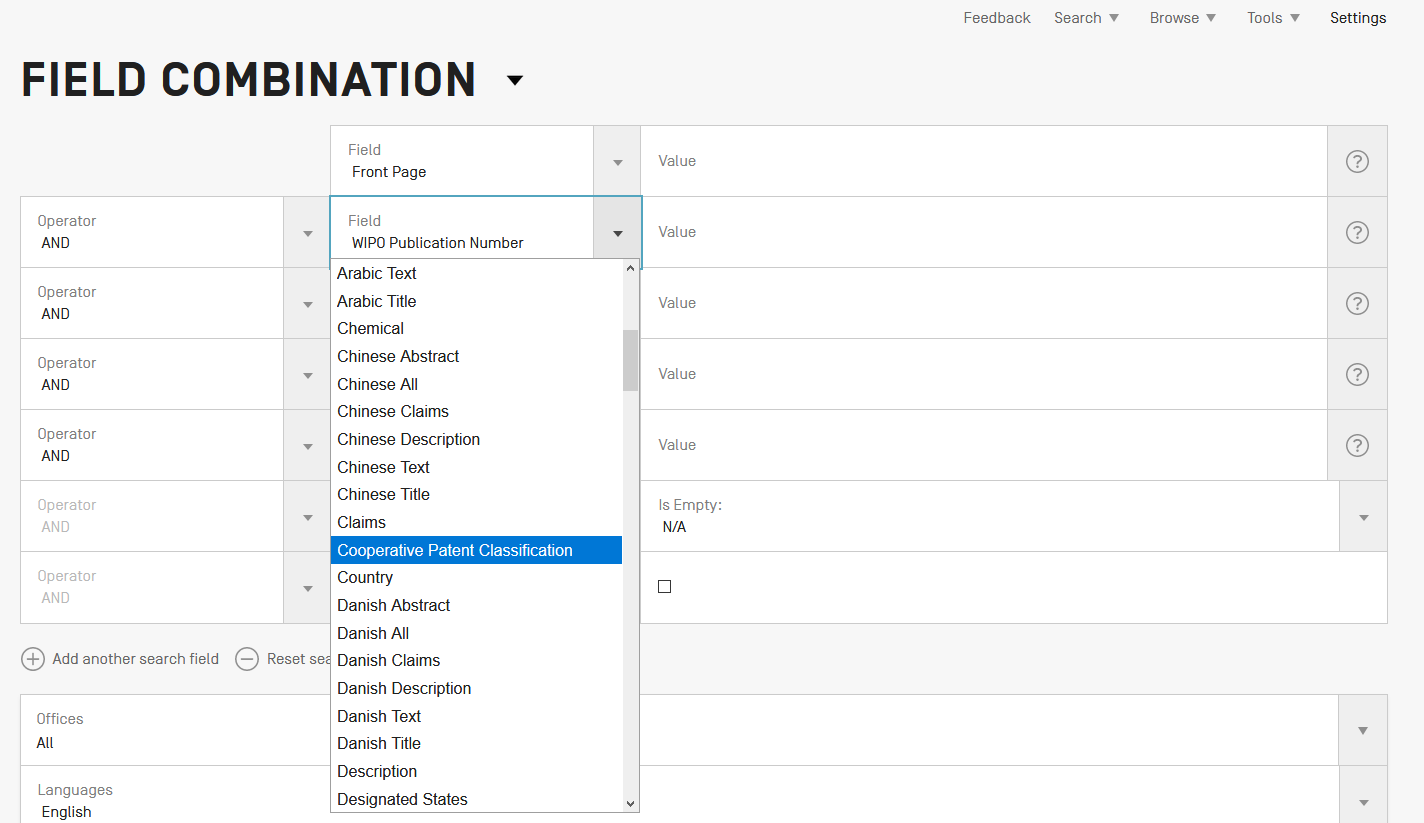 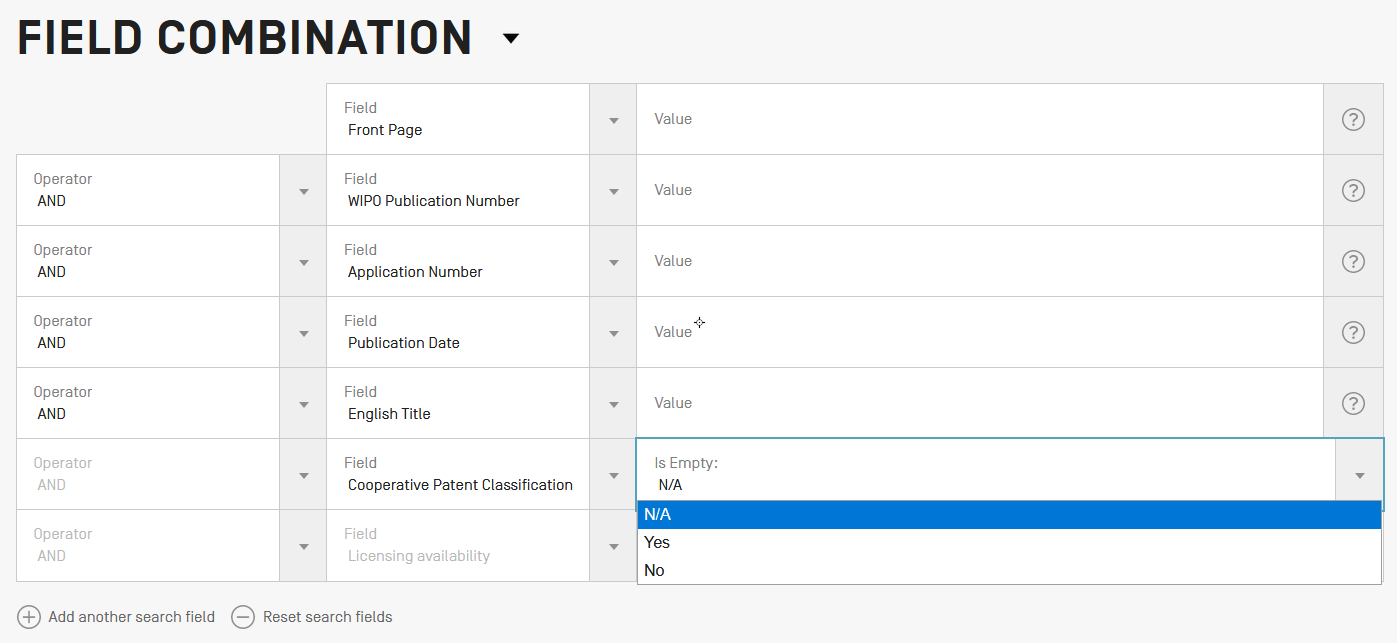 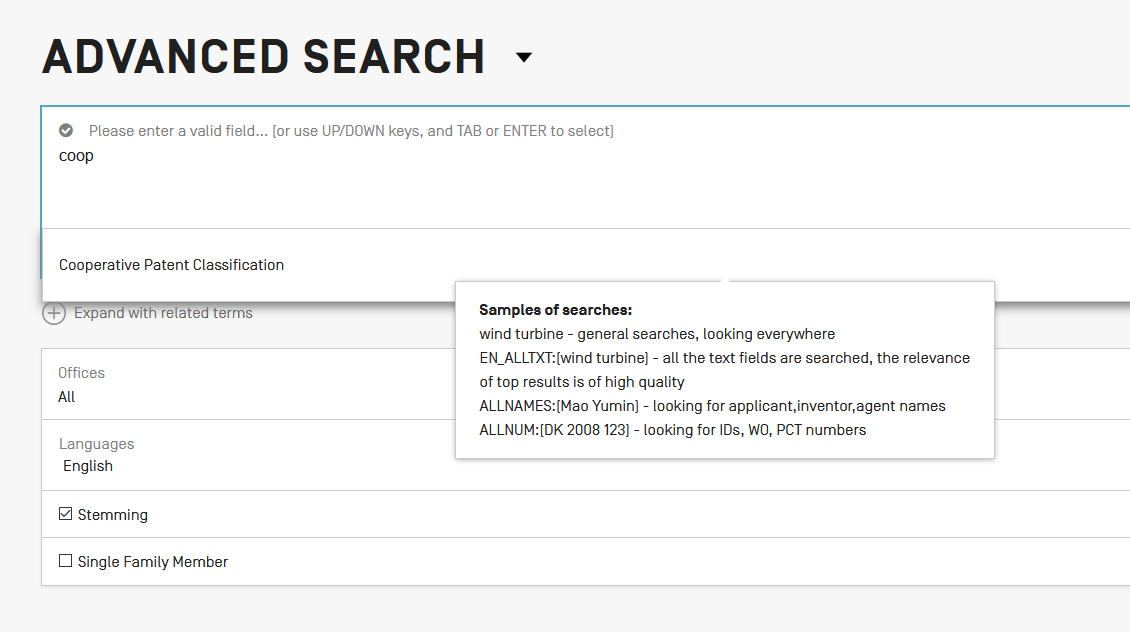 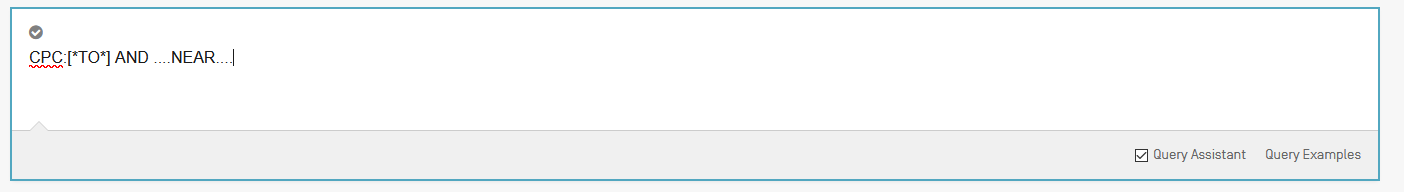 Collections - coverage
CPC imported from DocDB for PCT applications
52 national collections (IP5 + 47)
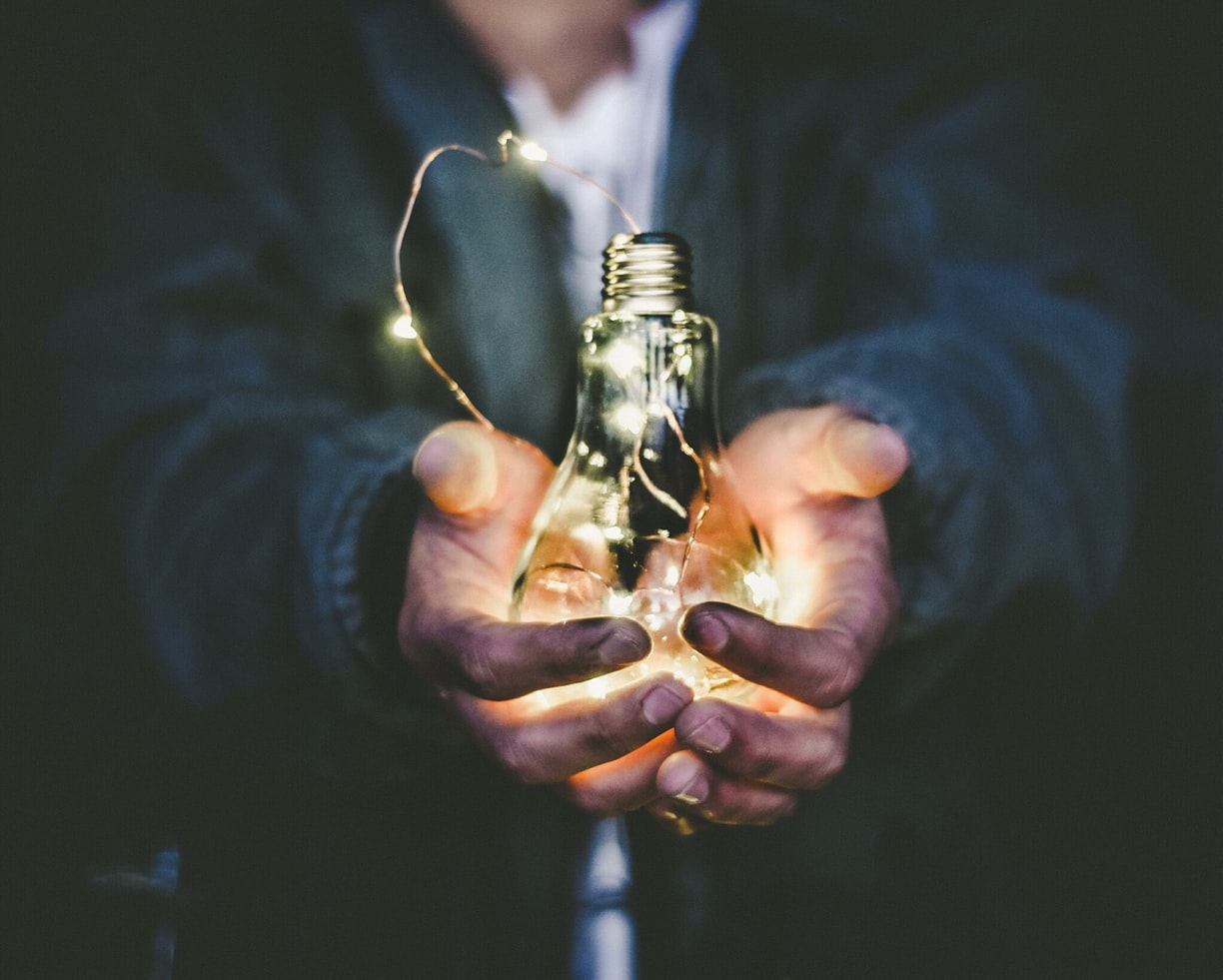 Field: classif
Union of CPC + IPC
To cover old and new documents
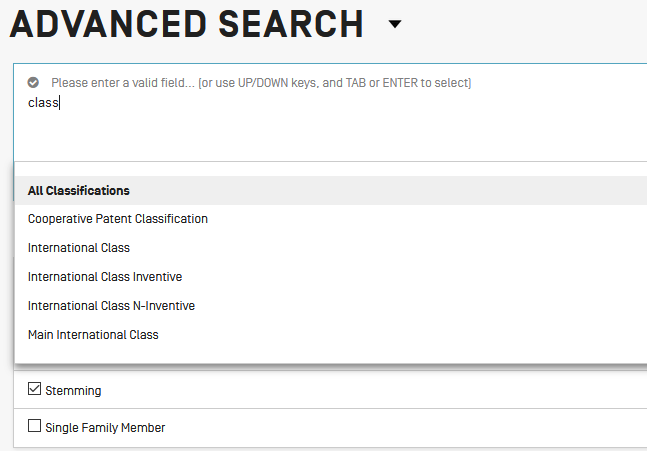 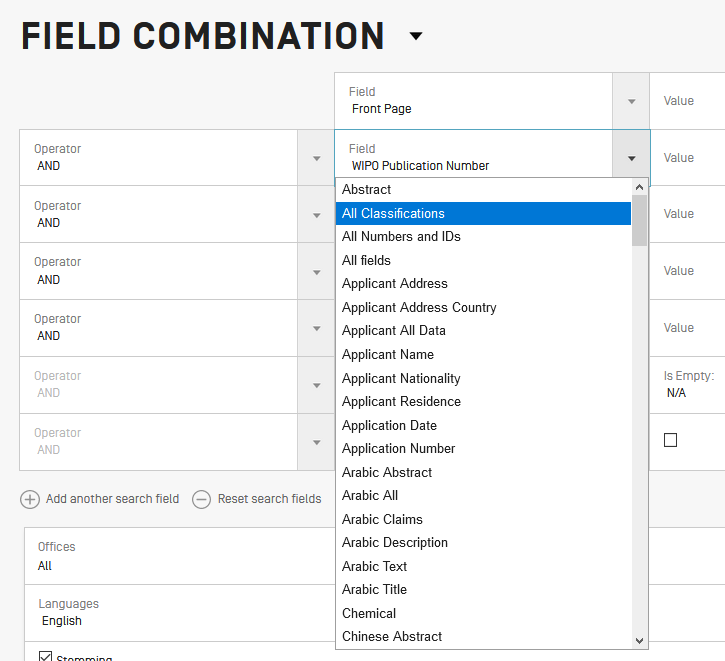 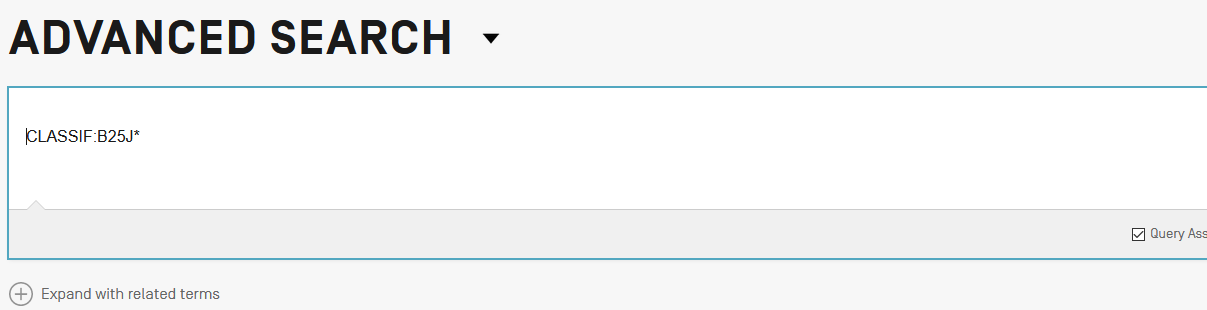 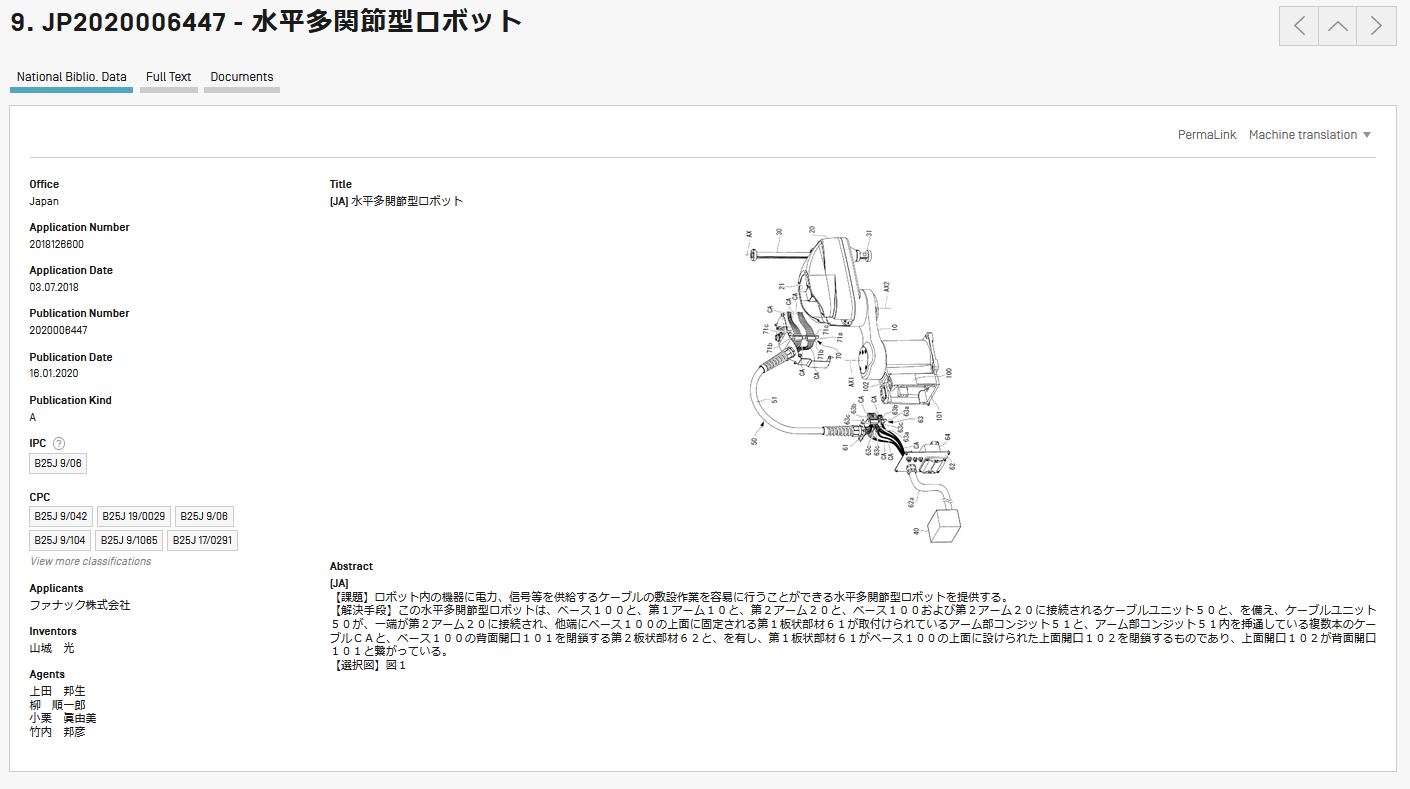 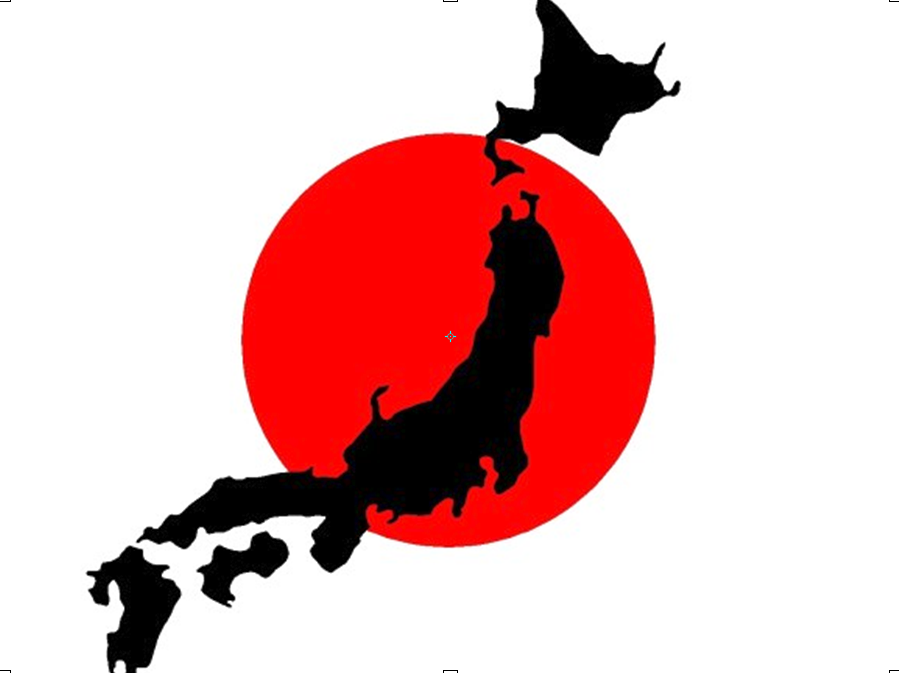 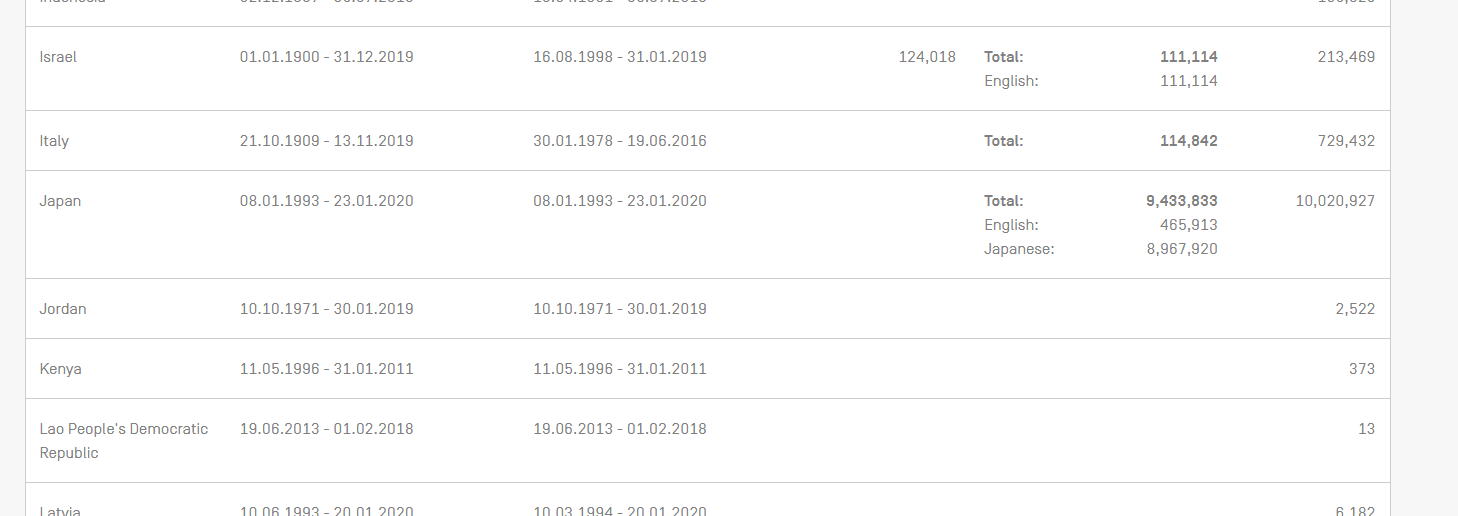 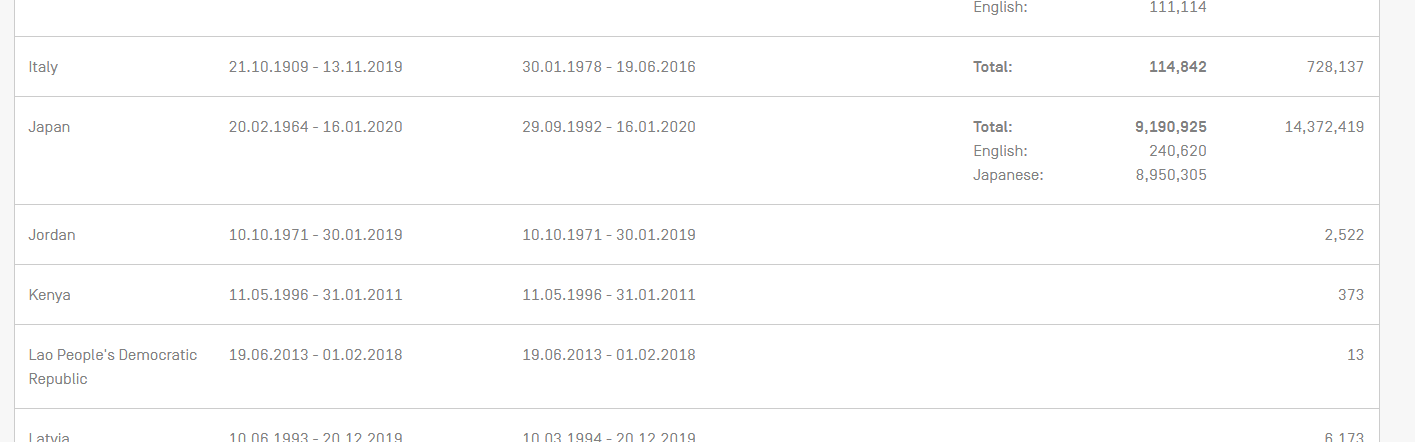 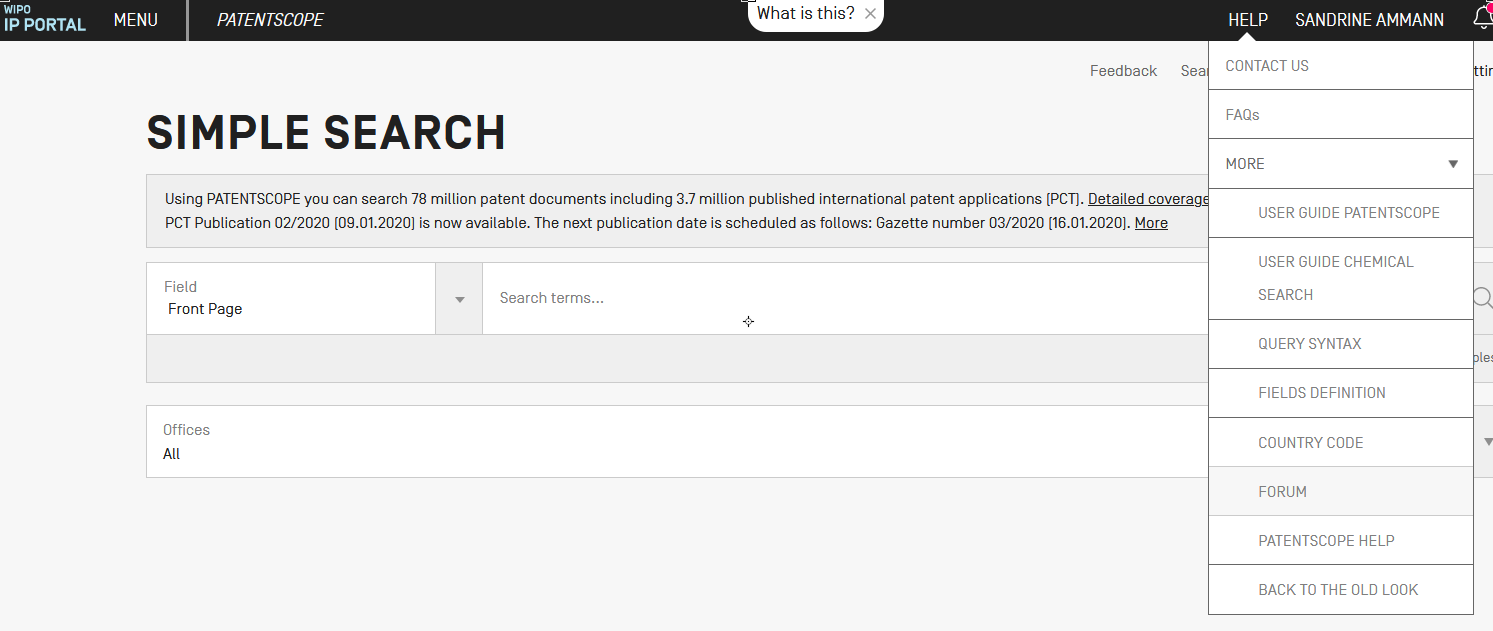 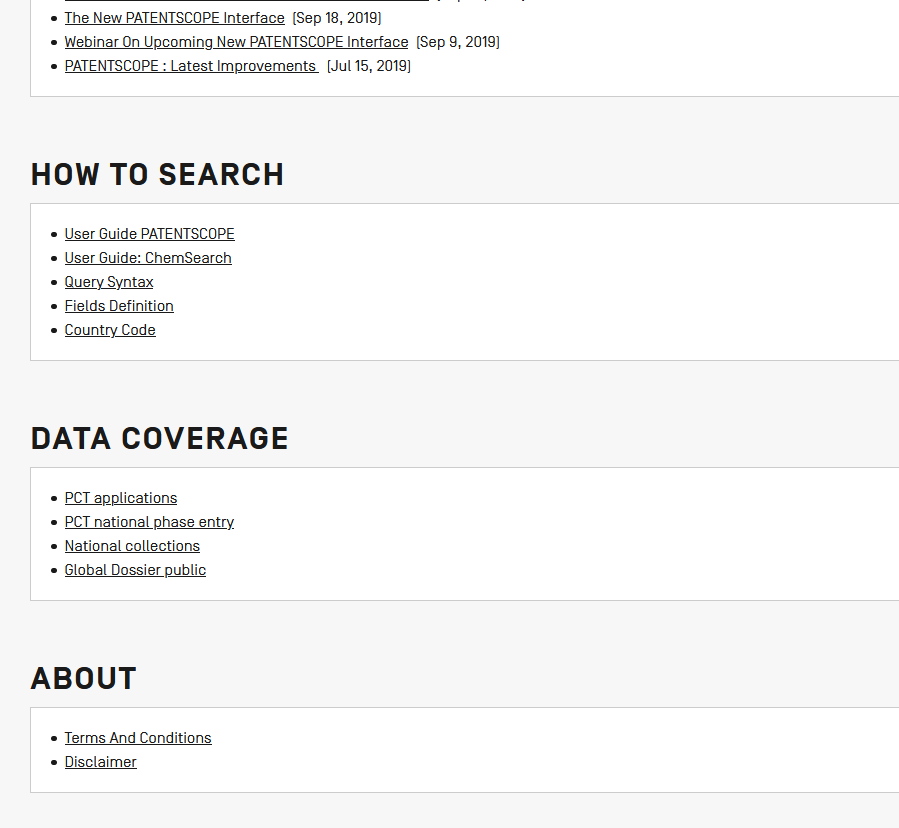 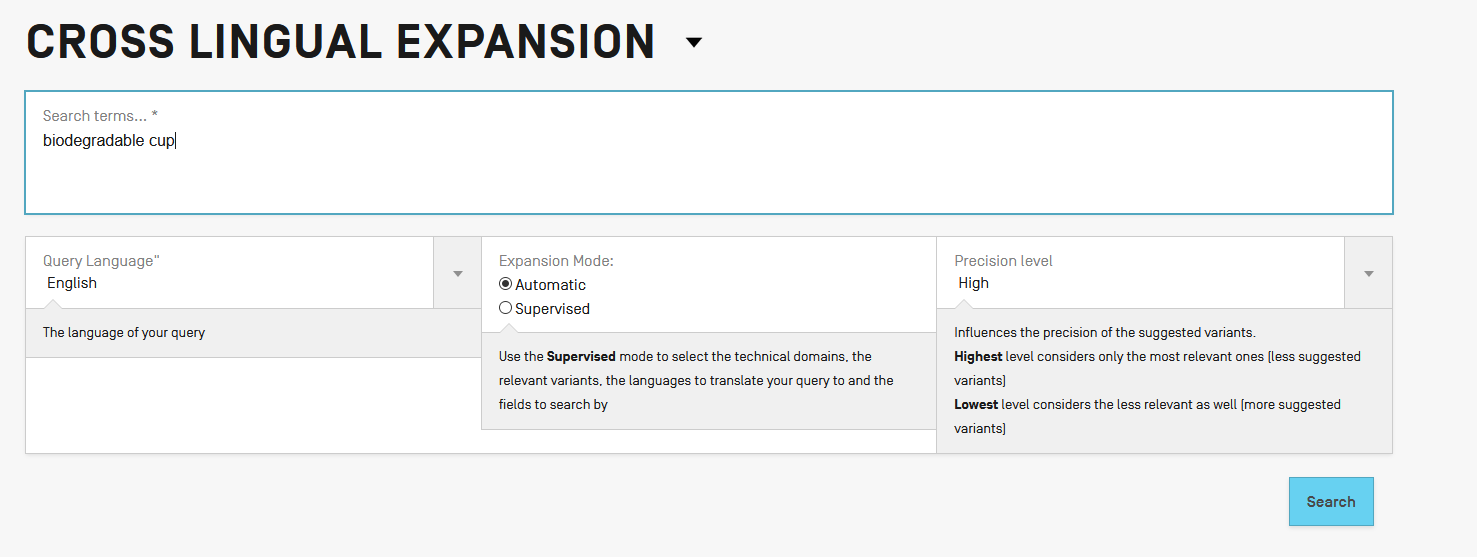 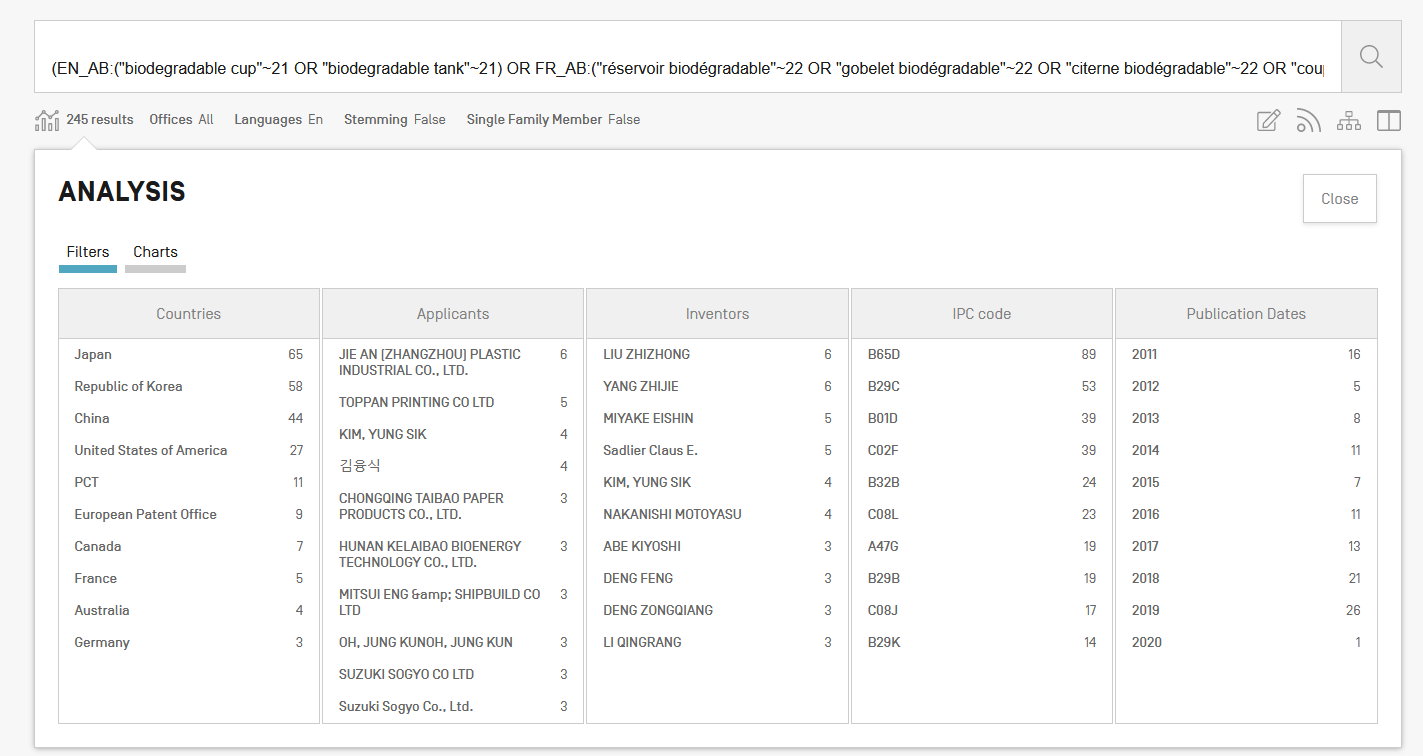 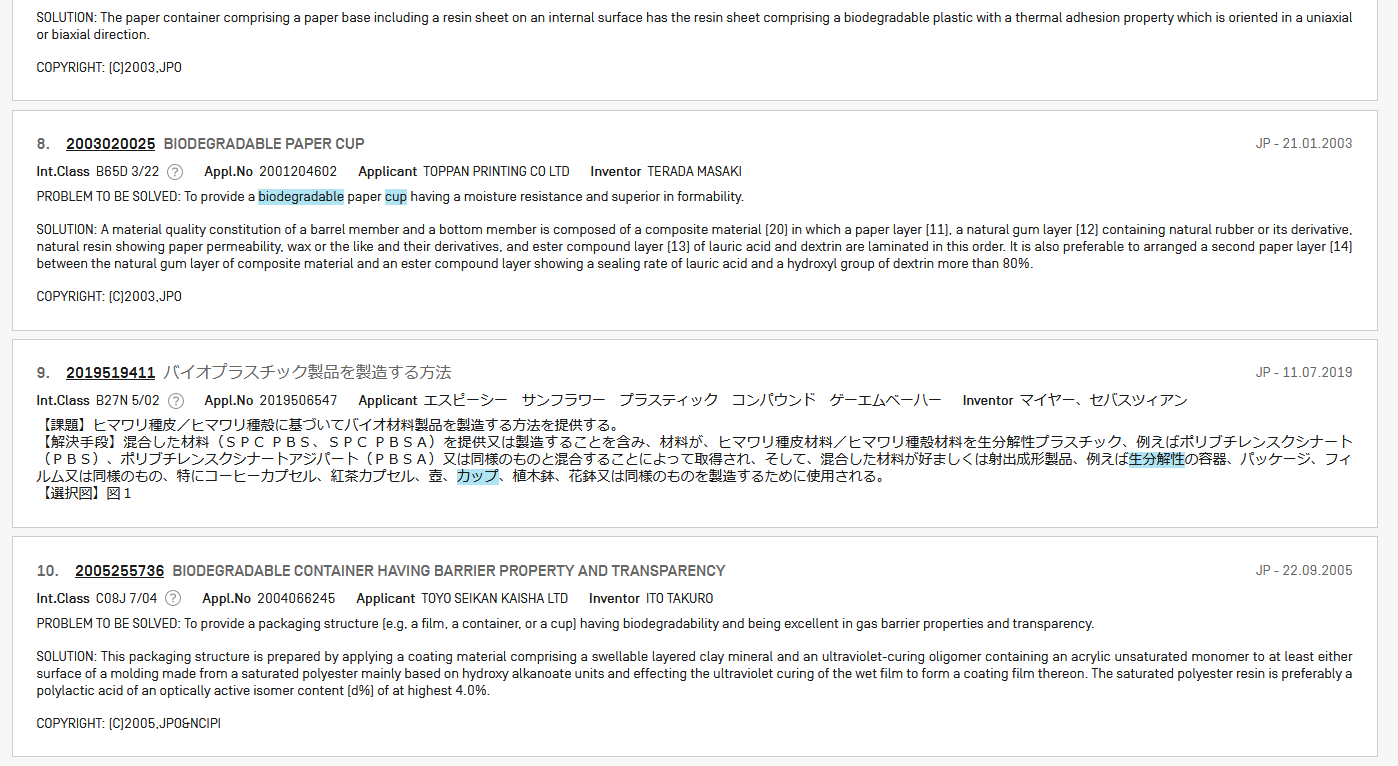 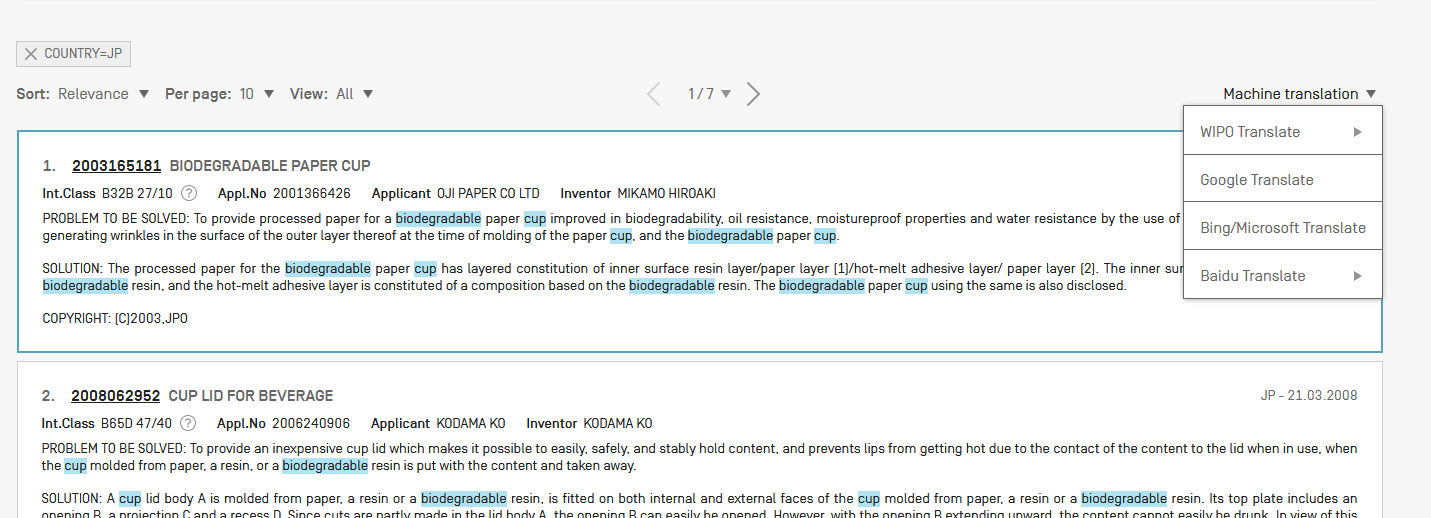 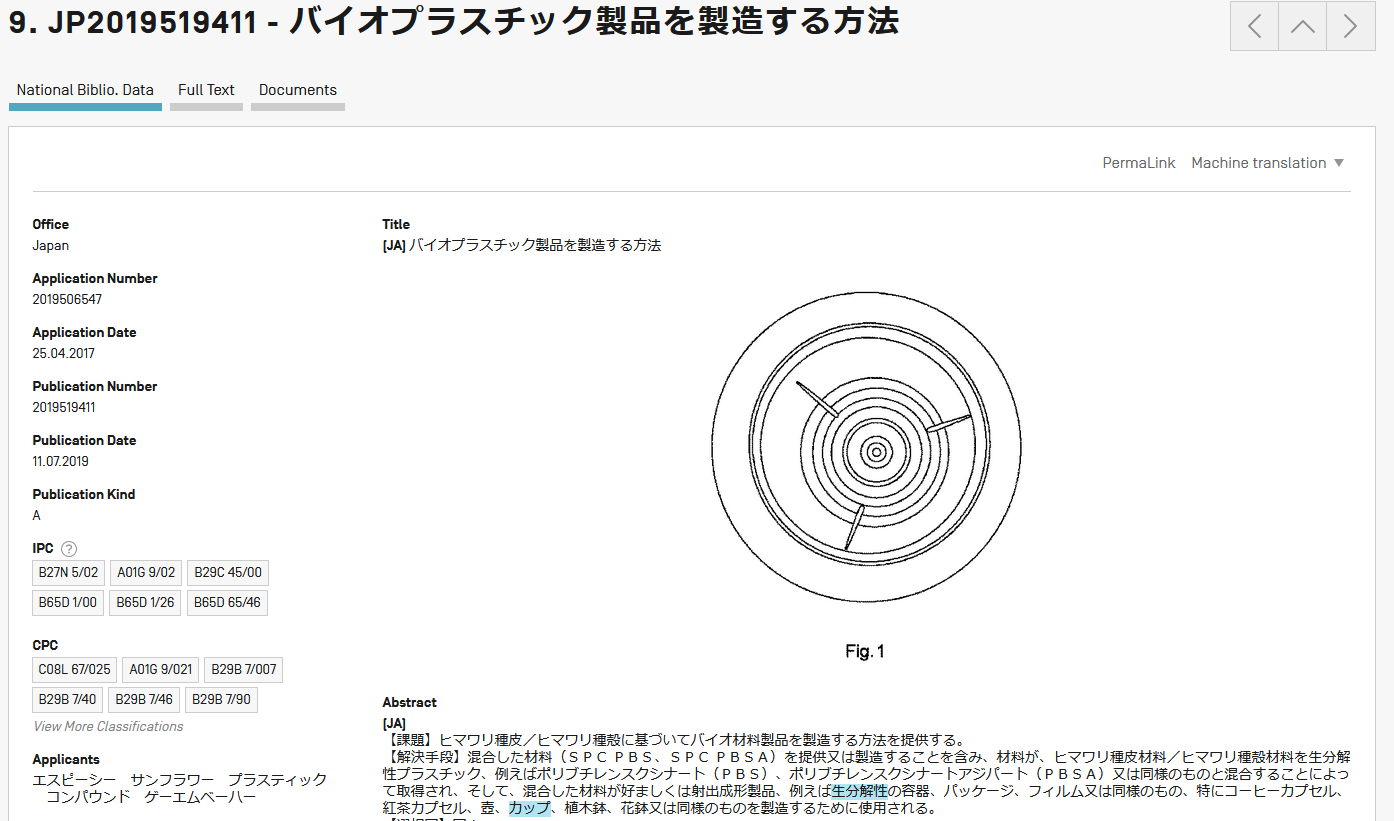 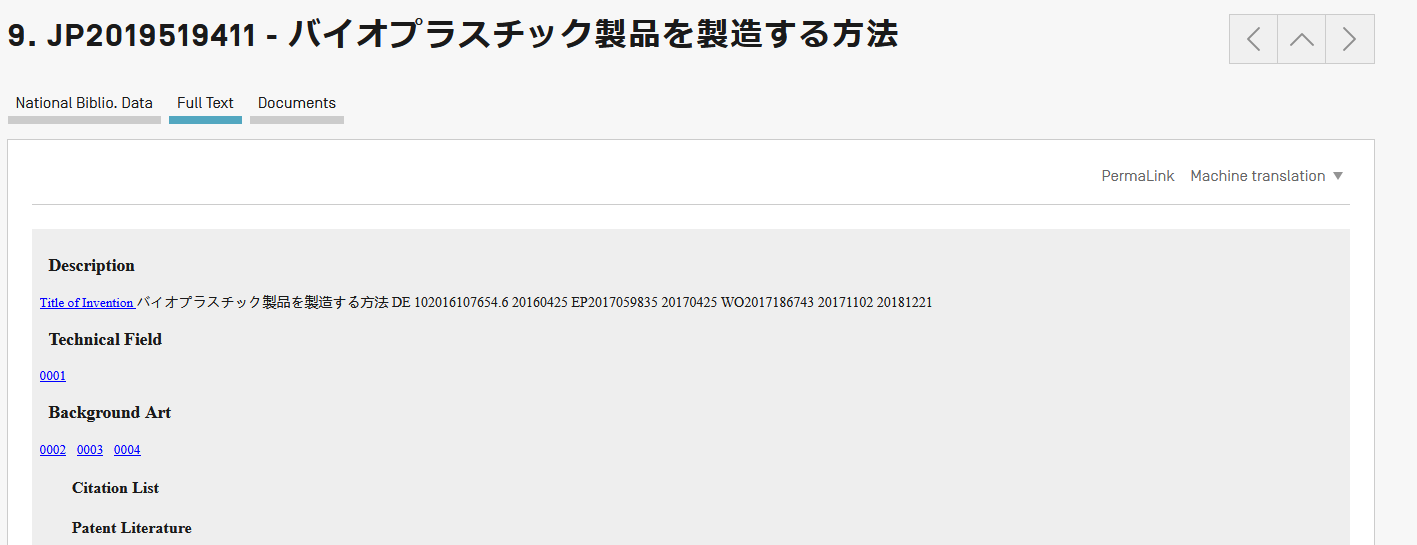 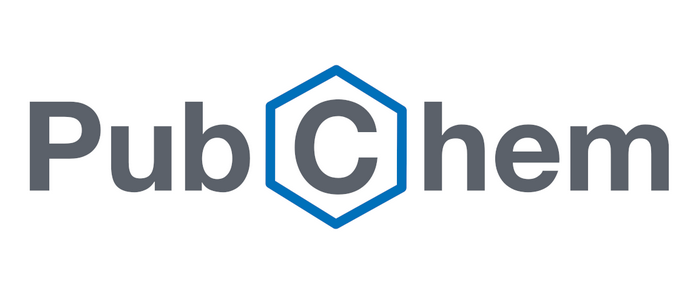 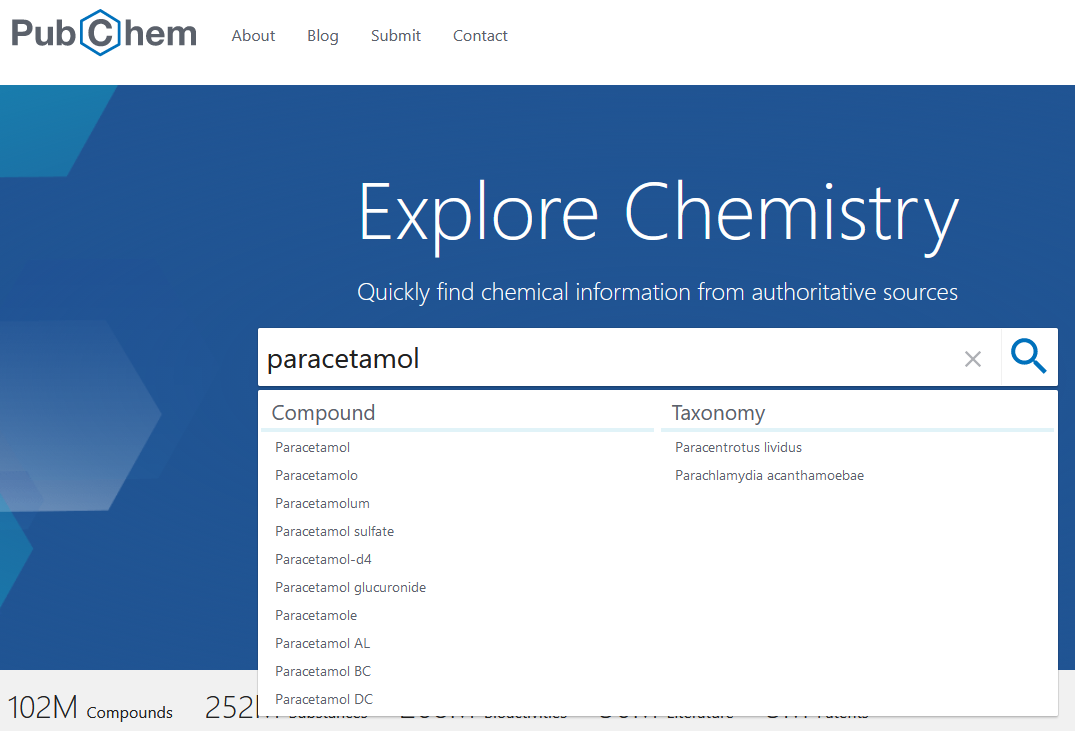 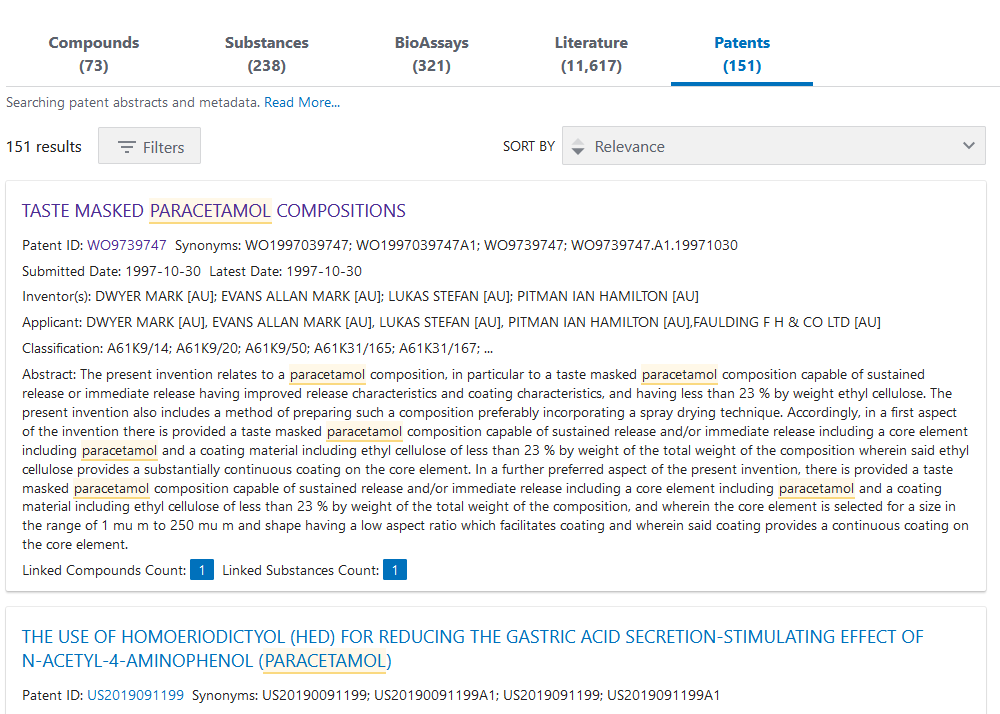 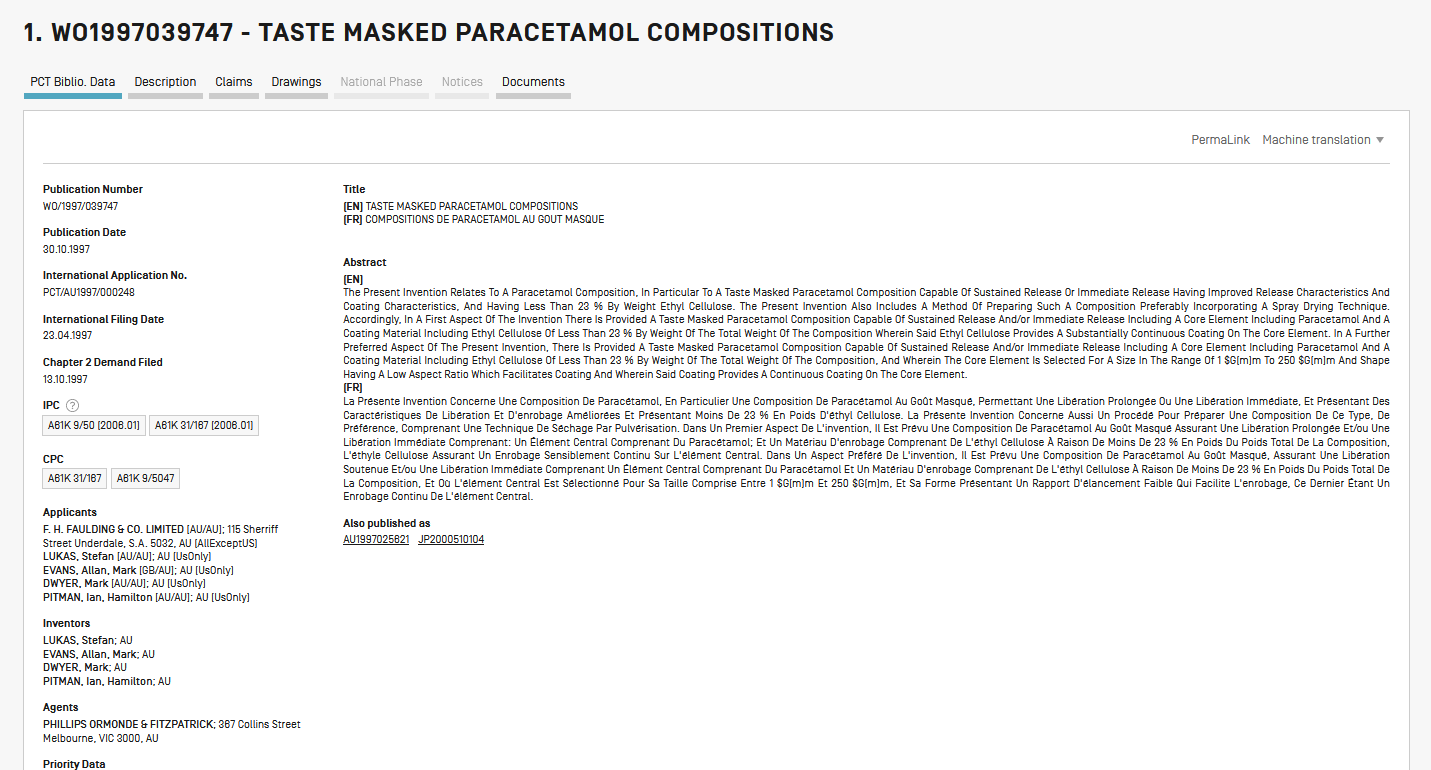 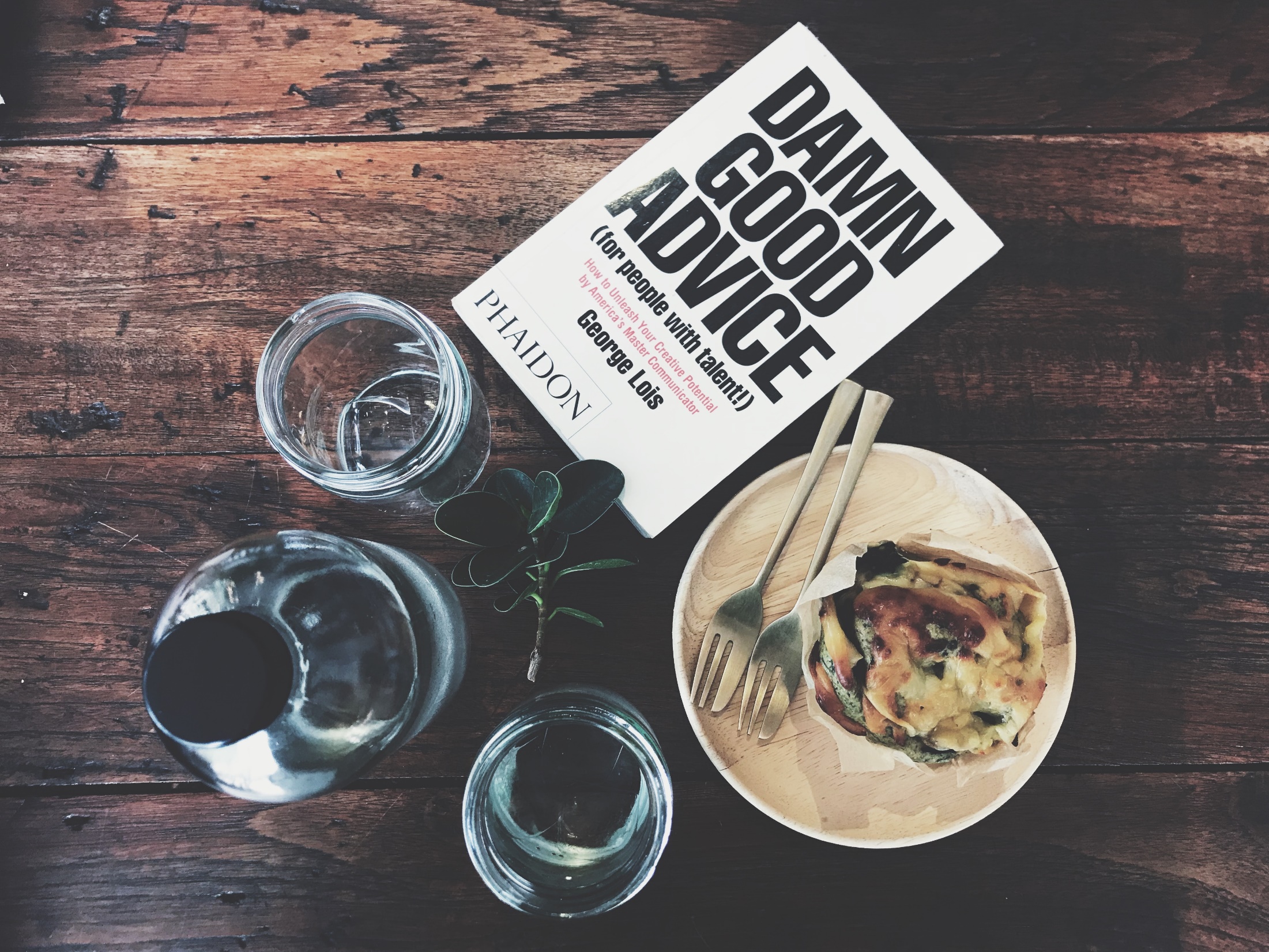 80% zoom
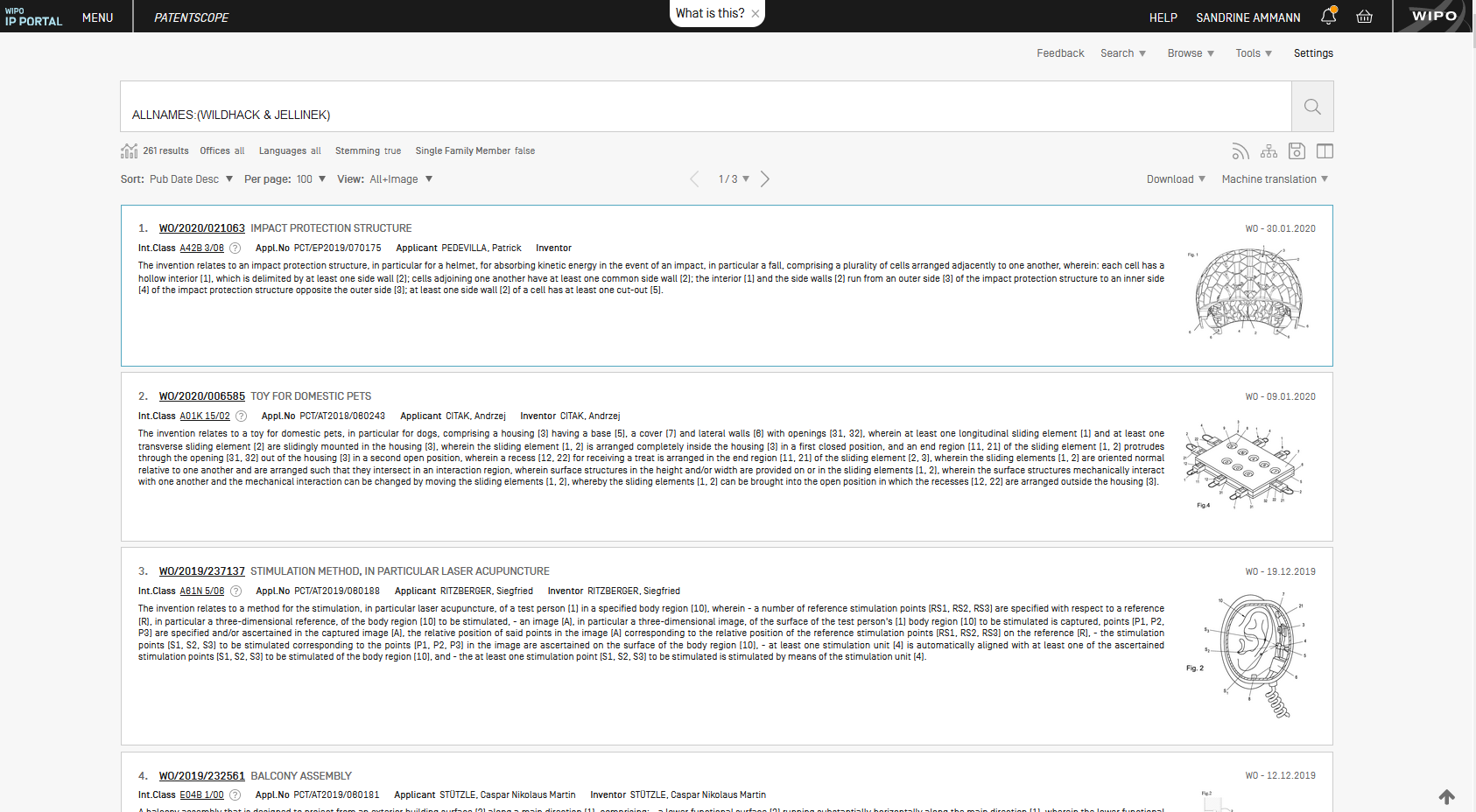 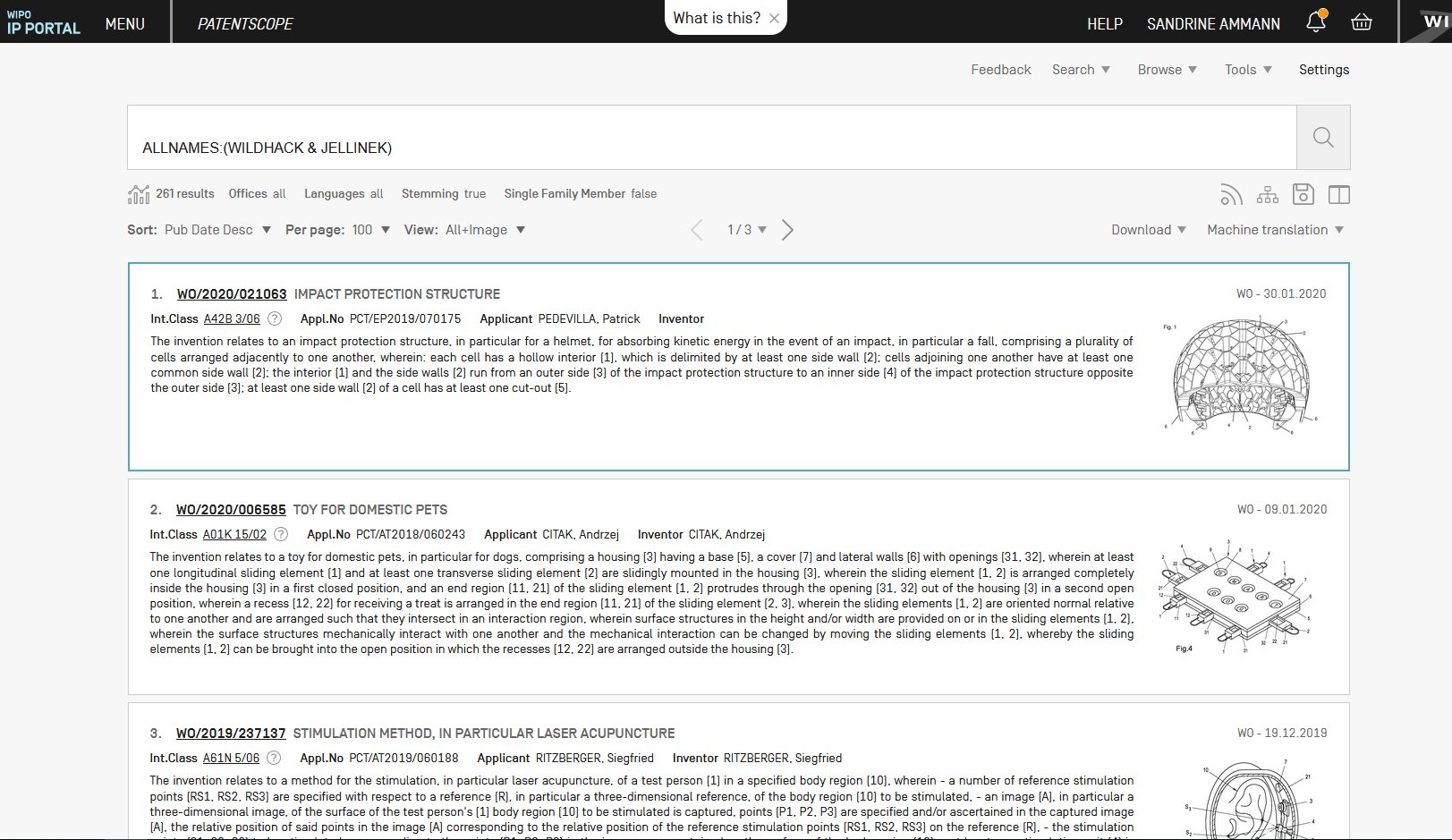 Stemming over wildcard
mirco???? over mirco*
Improved stemming
Arabic, Bulgarian, Danish, Estonian, German, Greek, Indonesian, Italian, Romanian, Spanish, Swedish
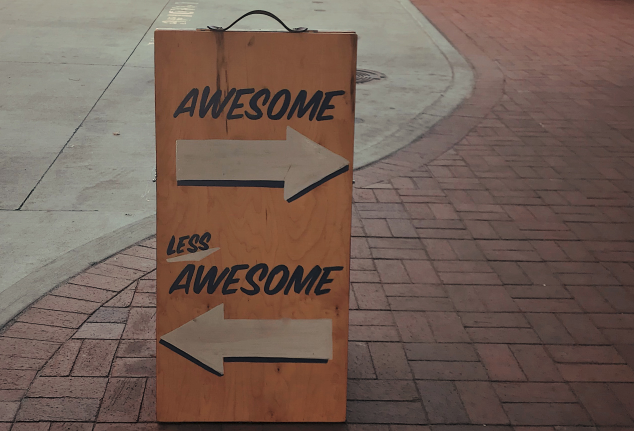 patentscope@wipo.int
New in 2020!
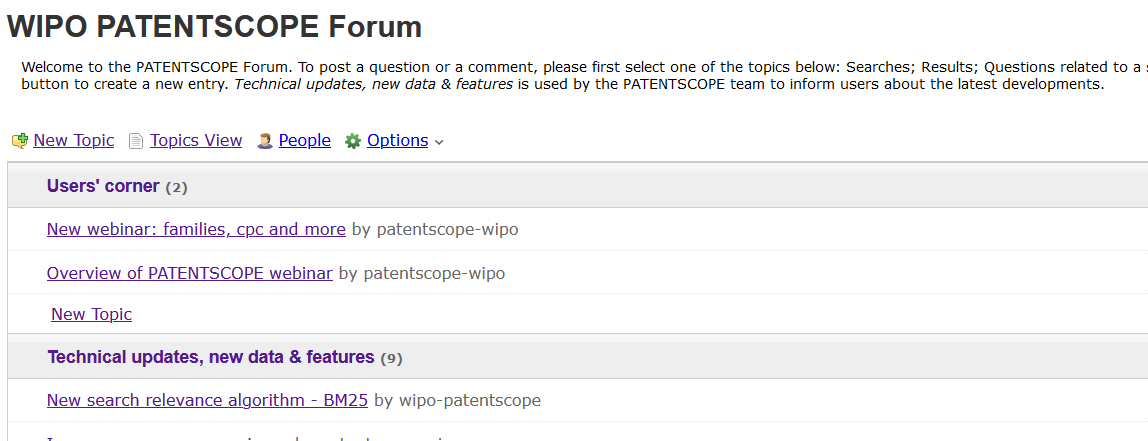 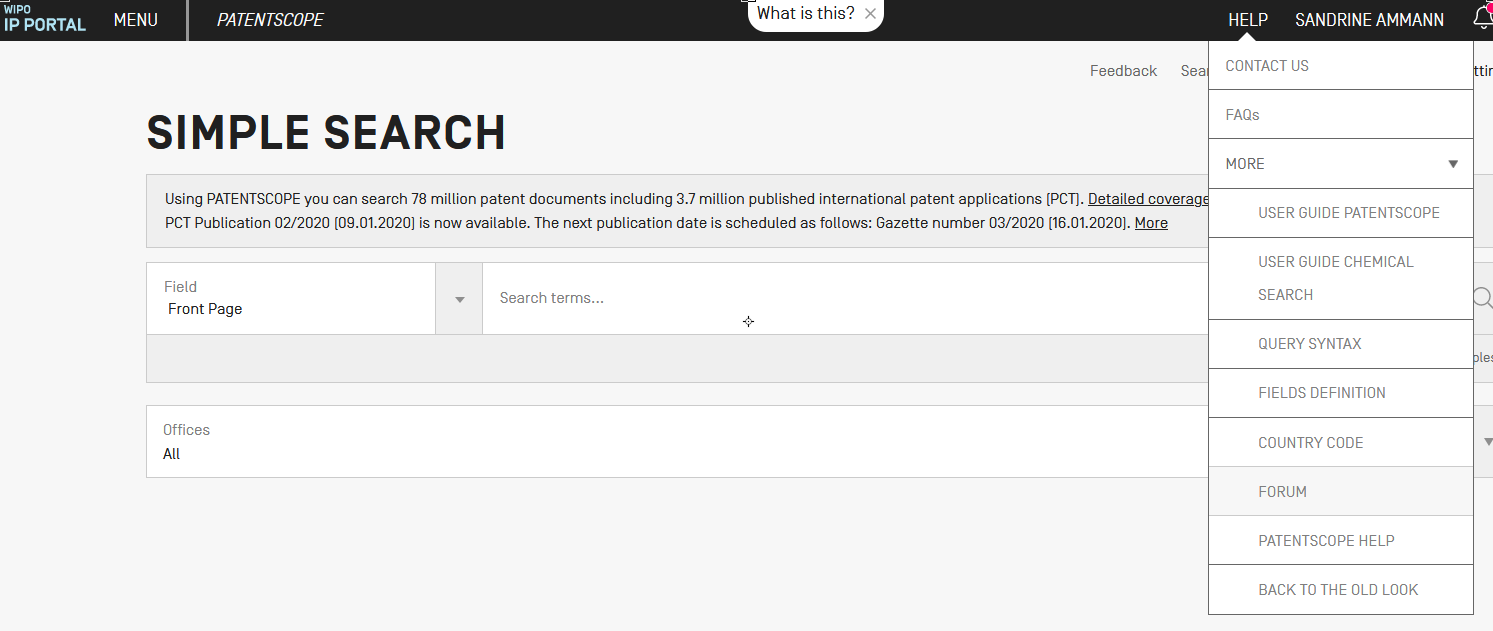 Next webinar
PATENTSCOPE for beginners
February 16 or 18

To register: https://attendee.gotowebinar.com/rt/3103569885139805708
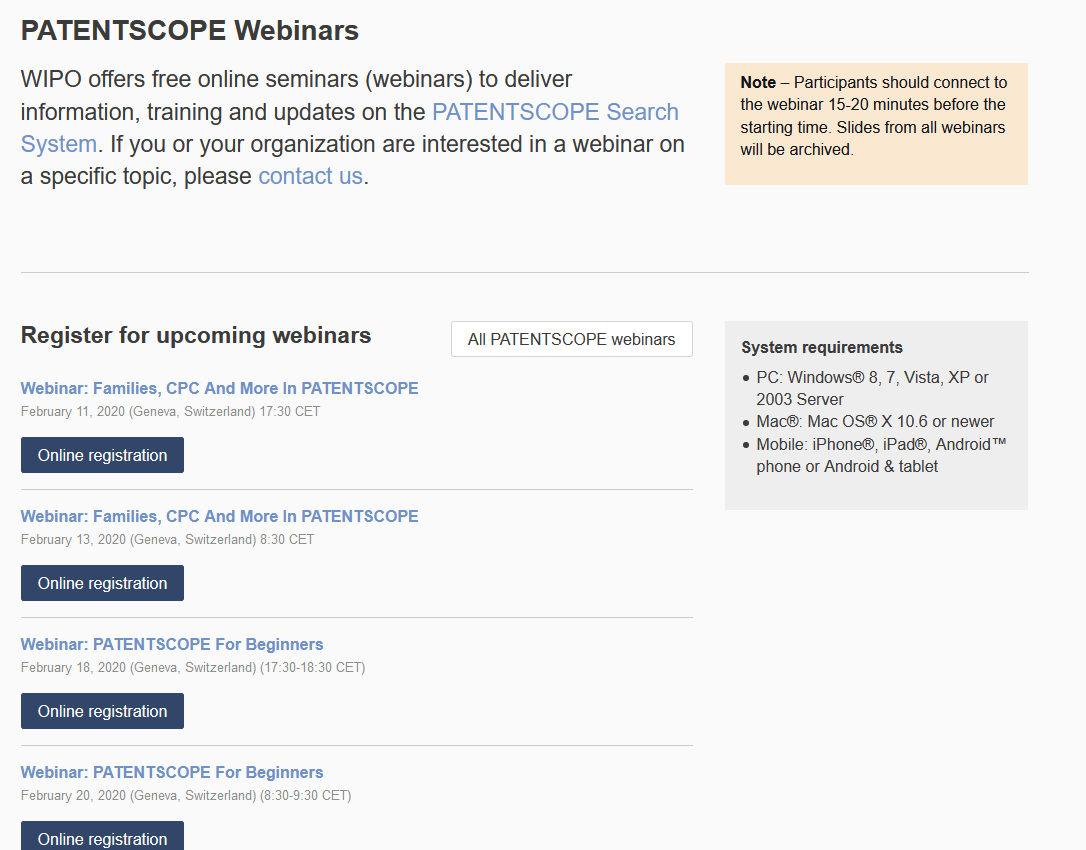 wipo.int/patentscope/en/webinar
Global Brand Database, Global Design Database
Webinars:

https://www.wipo.int/reference/en/branddb/webinar/index.html
https://www.wipo.int/reference/en/designdb/webinar/index.html
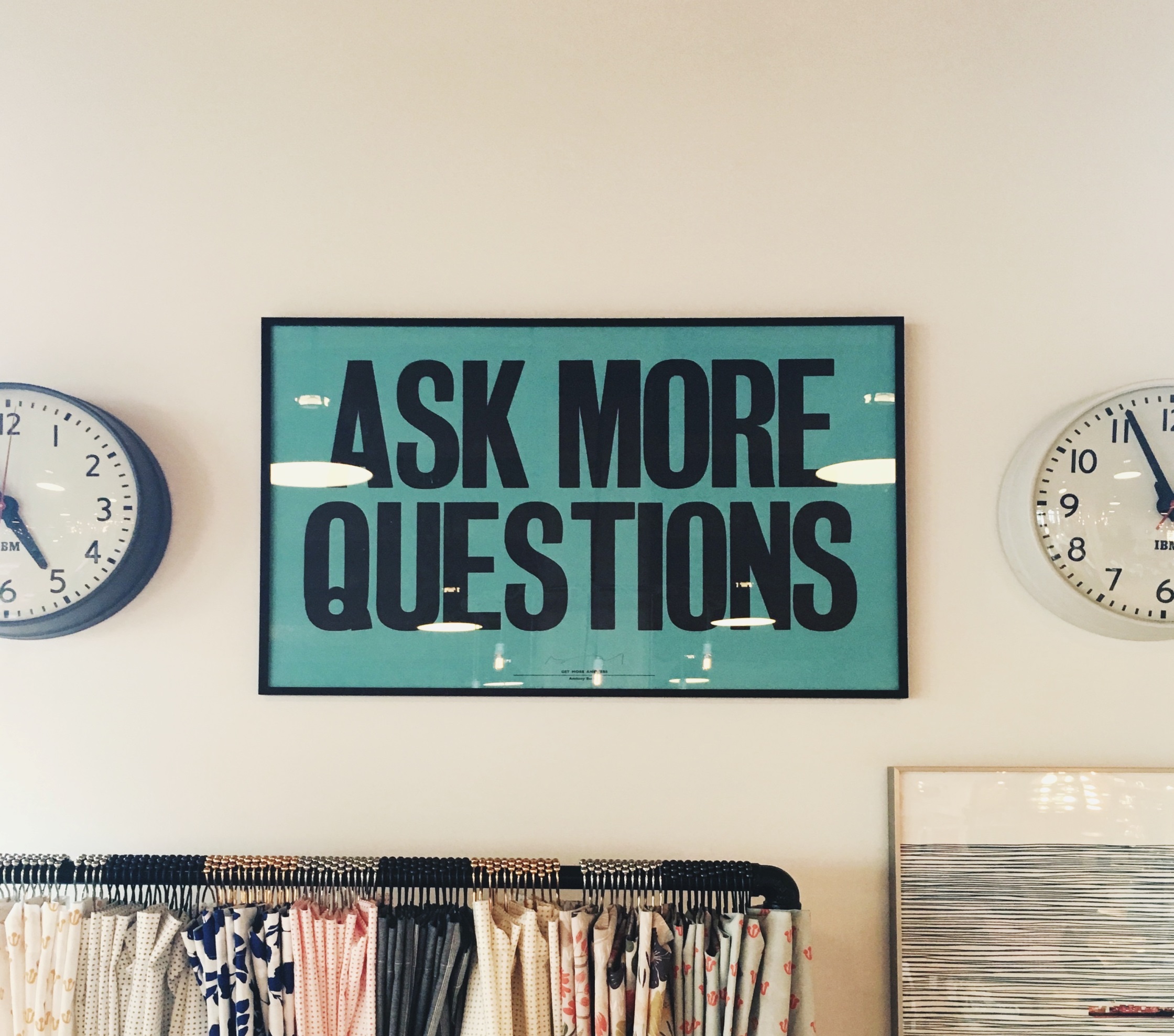 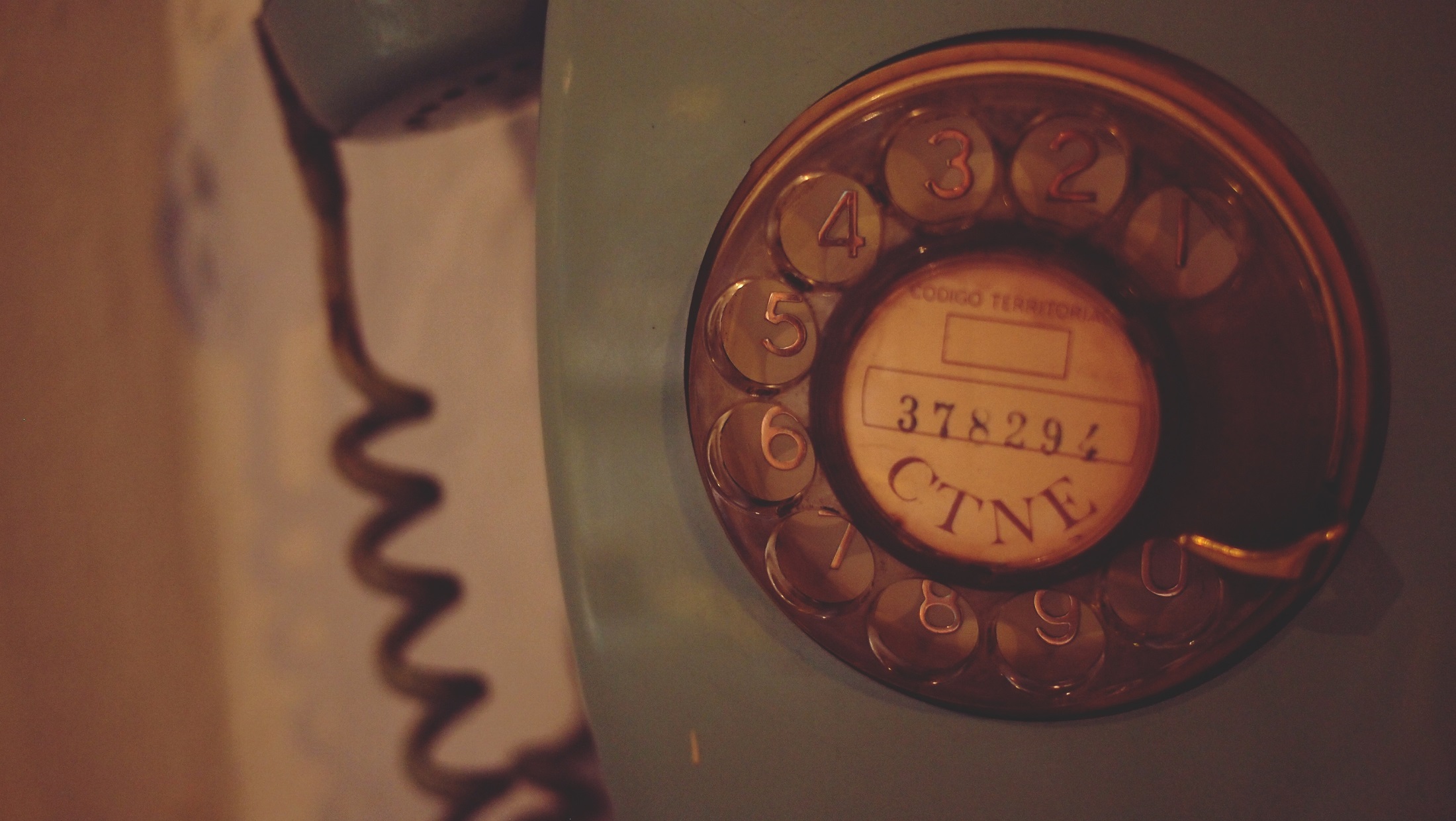 patentscope@wipo.int